Outbreak Response to Cholera
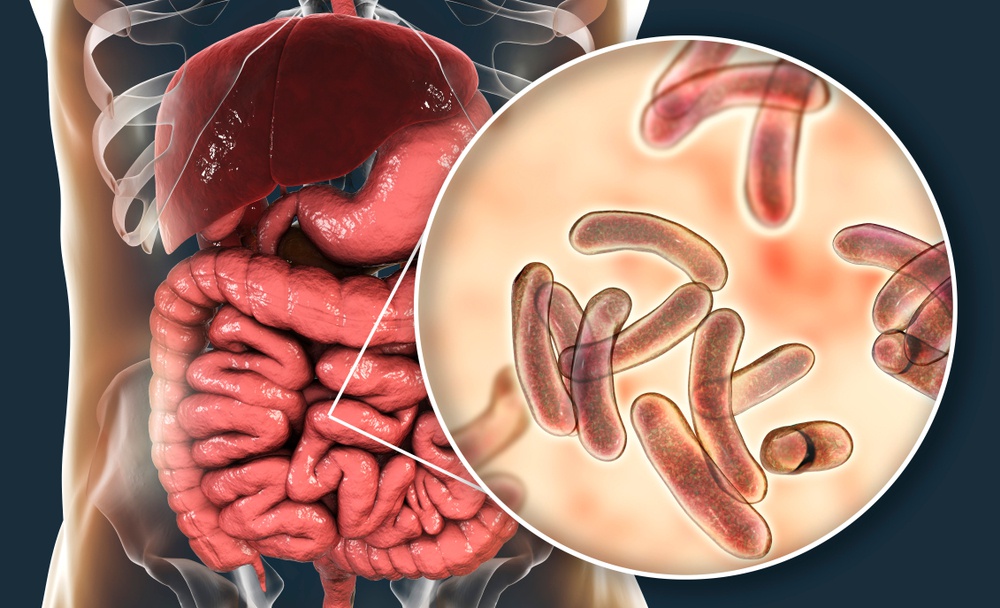 Dr. Esther Tan, Senior Medical Officer, DHMOSH
Dr. Devika Dixit, Medical Consultant, DHMOSH
Jamie Jablonowski, Public Health Nurse Consultant, DHMOSH
Presentation Outline
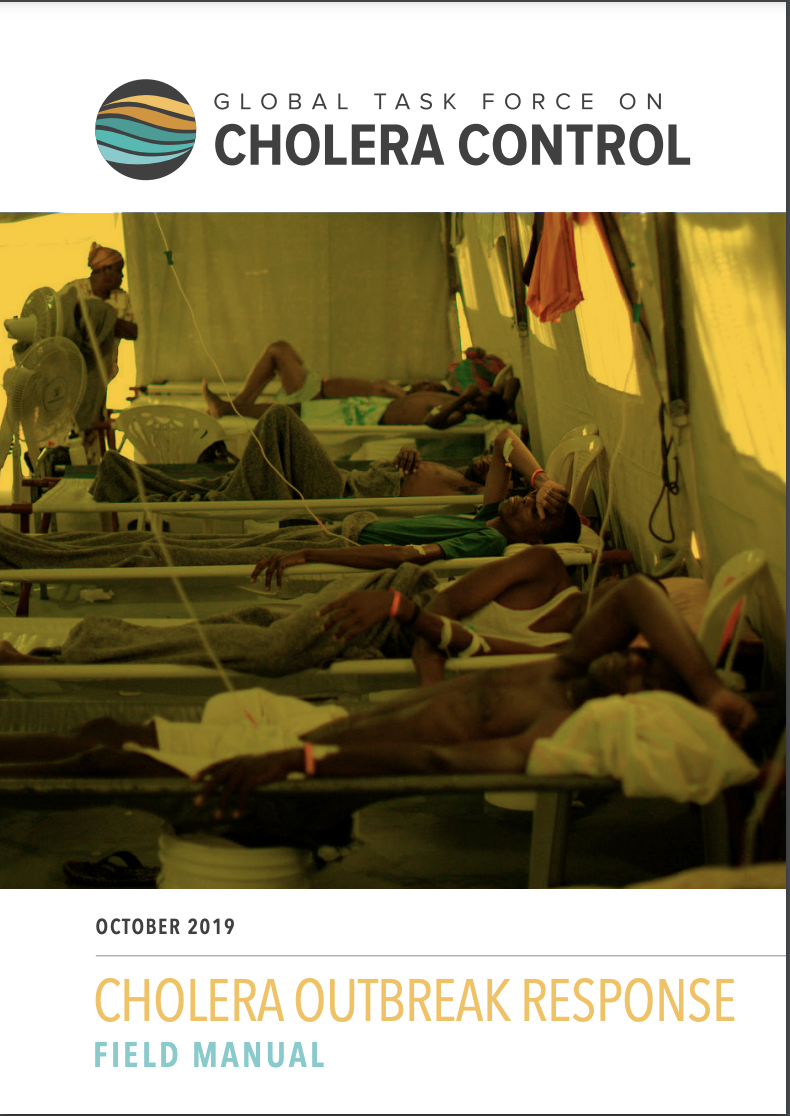 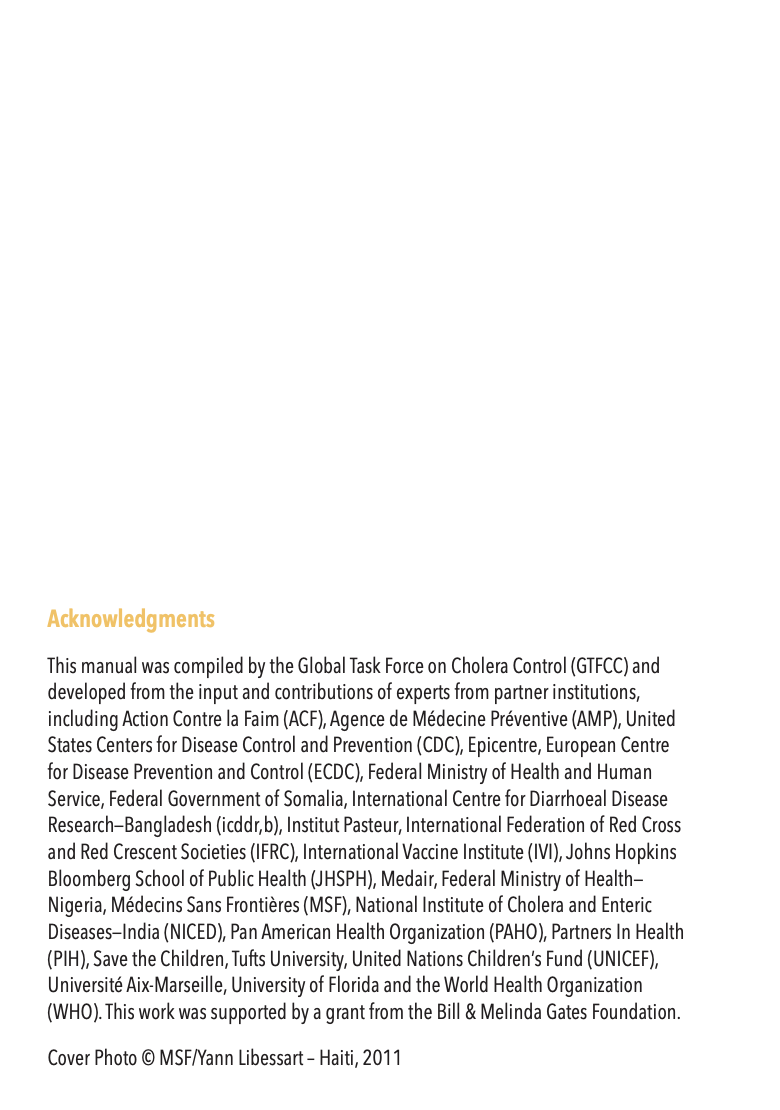 Introduction
Case management in treatment facilities
Outbreak detection and investigation
Outbreak confirmation
Organization of the response
Oral cholera vaccine
Monitoring the outbreak
Risk communication and community engagement
Reducing the spread of cholera in the community
Note: Complete guidelines can be found here:

Cholera Outbreak Response Field Manual  https://www.gtfcc.org/wp-content/uploads/2020/05/gtfcc-cholera-outbreak-response-field-manual.pdf
Introduction
Cholera is an acute diarrheal disease caused by infection of the intestine with the bacterium Vibrio cholerae, either type O1 or type O139
Both children and adults can be infected
About 20% of those who are infected with V. cholerae develop acute watery diarrhea
Approximately 20% of these individuals develop severe watery diarrhea, many also with vomiting
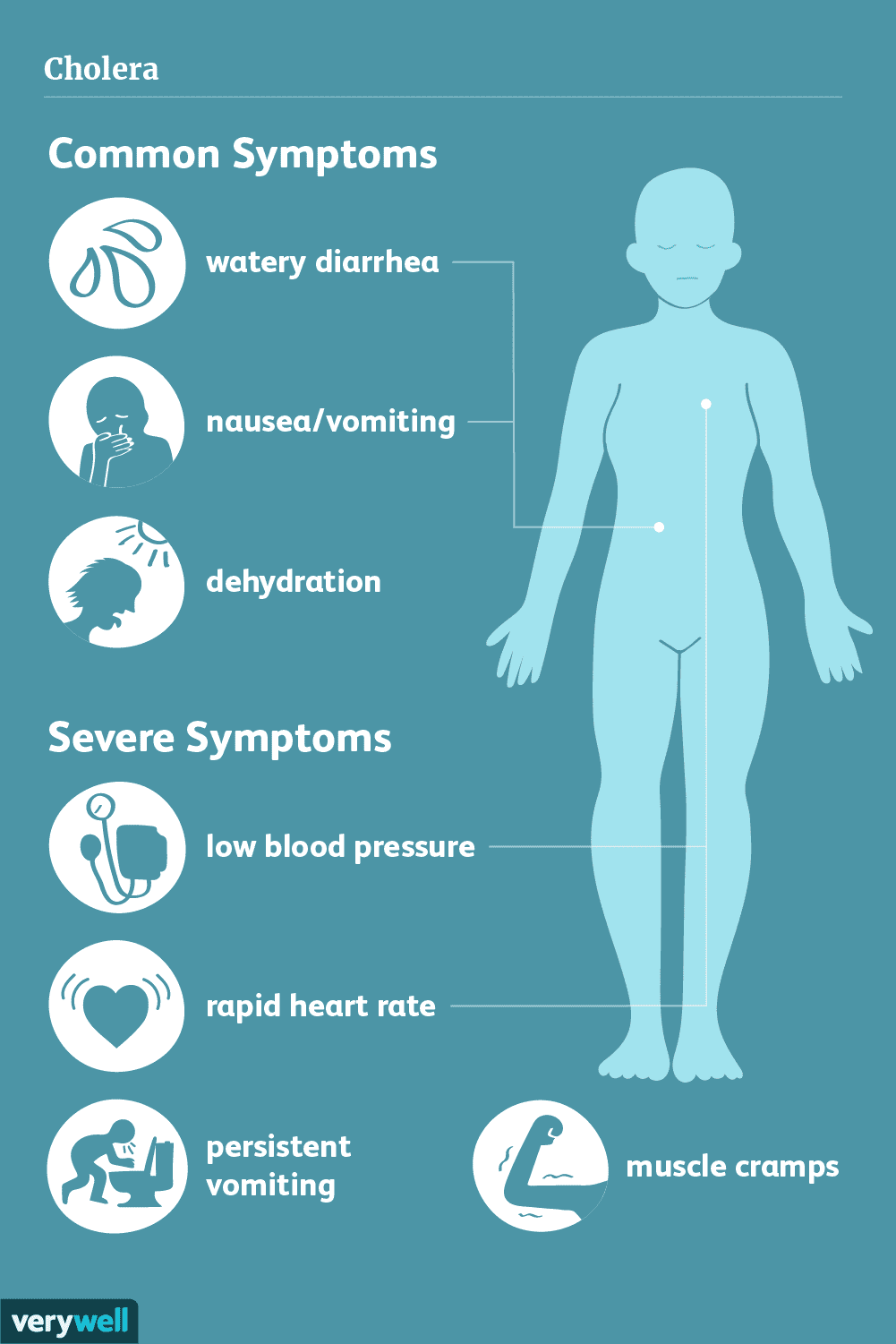 Introduction (cont.)
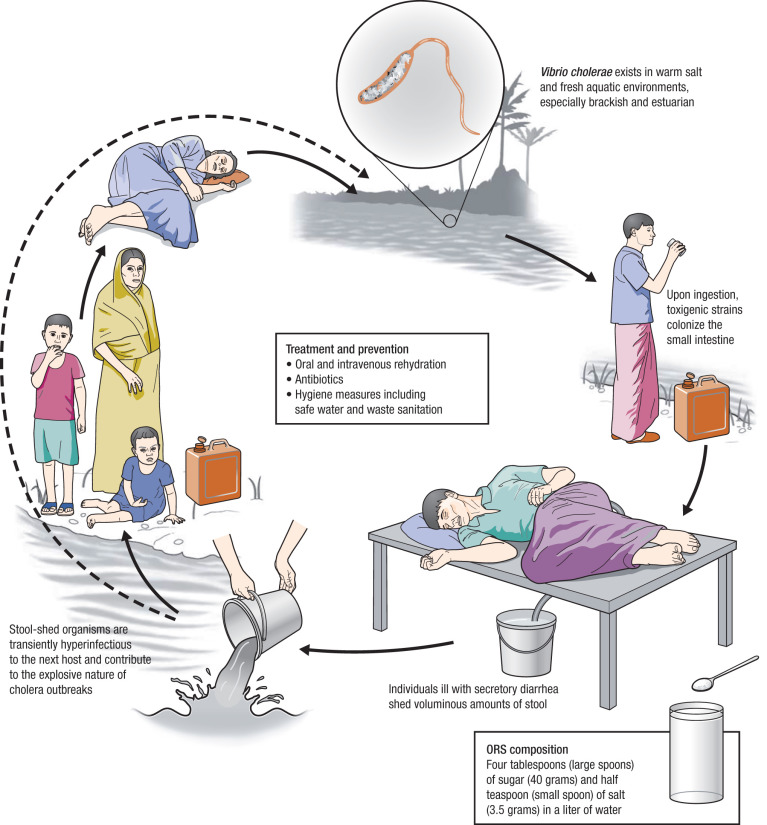 If these patients are not promptly and adequately treated, the loss of fluid and salts can lead to severe dehydration and death within hours
The case fatality rate in untreated cases may be 30–50%
However, treatment is straightforward (rehydration) and, if provided rapidly and appropriately, the case fatality rate should remain below 1%
Introduction (cont.)
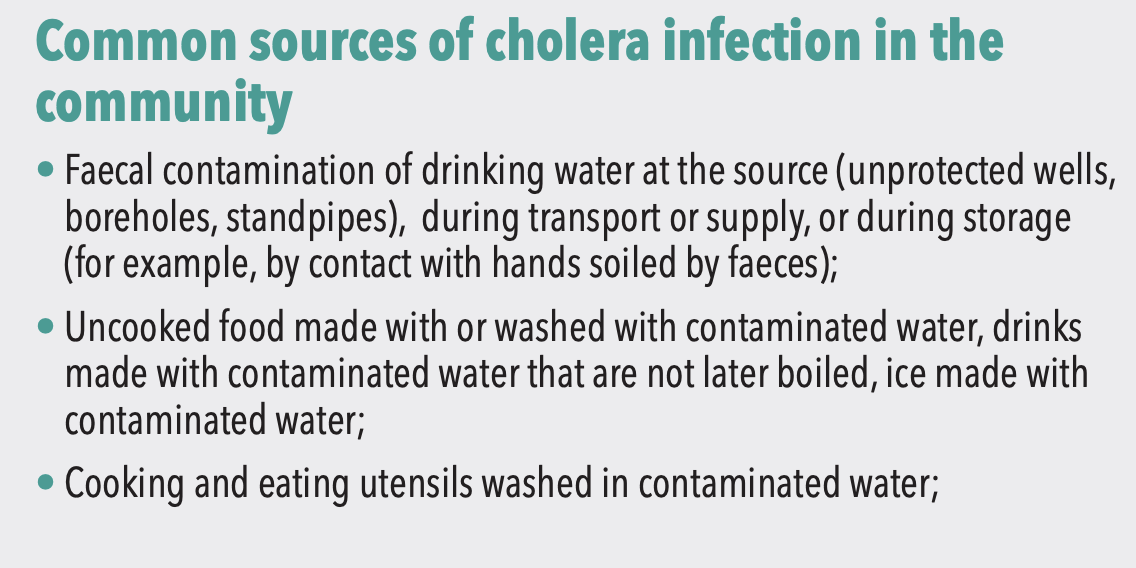 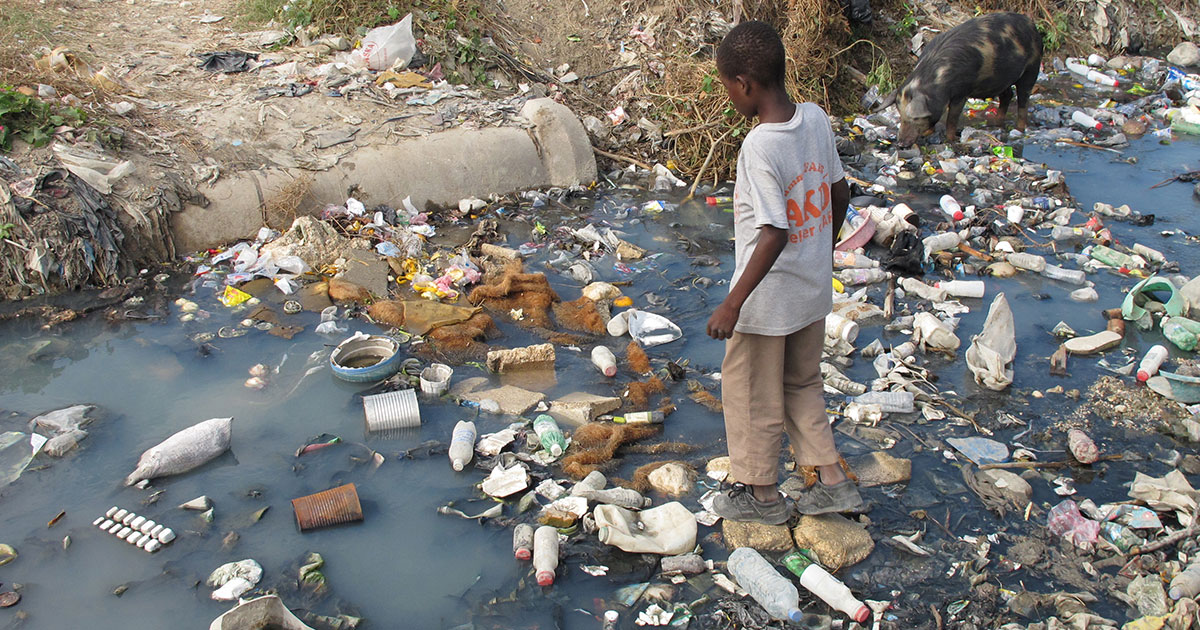 Key point: Cholera is transmitted by the faecal-oral route
Introduction (cont.)
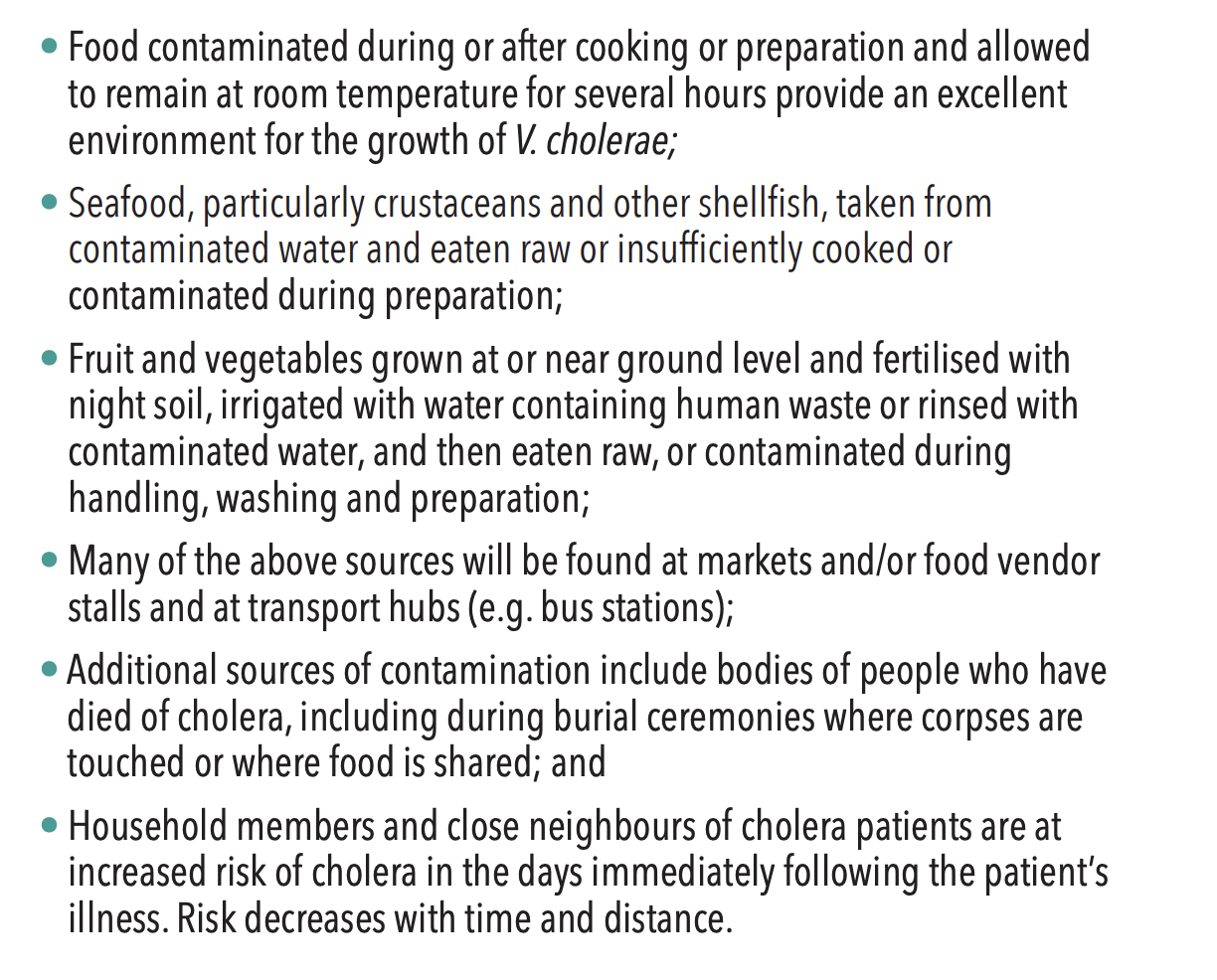 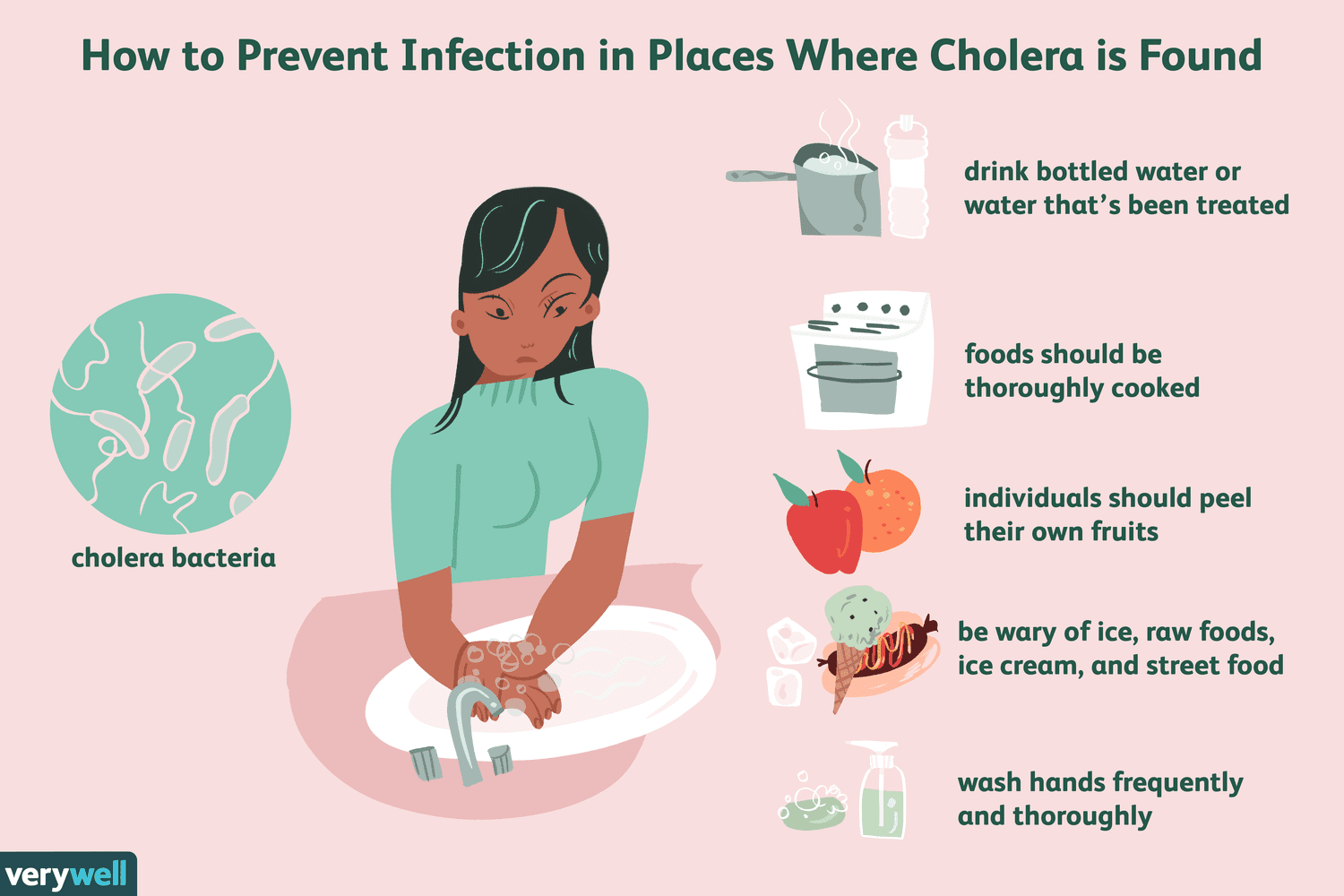 Case Management in Treatment Facilities
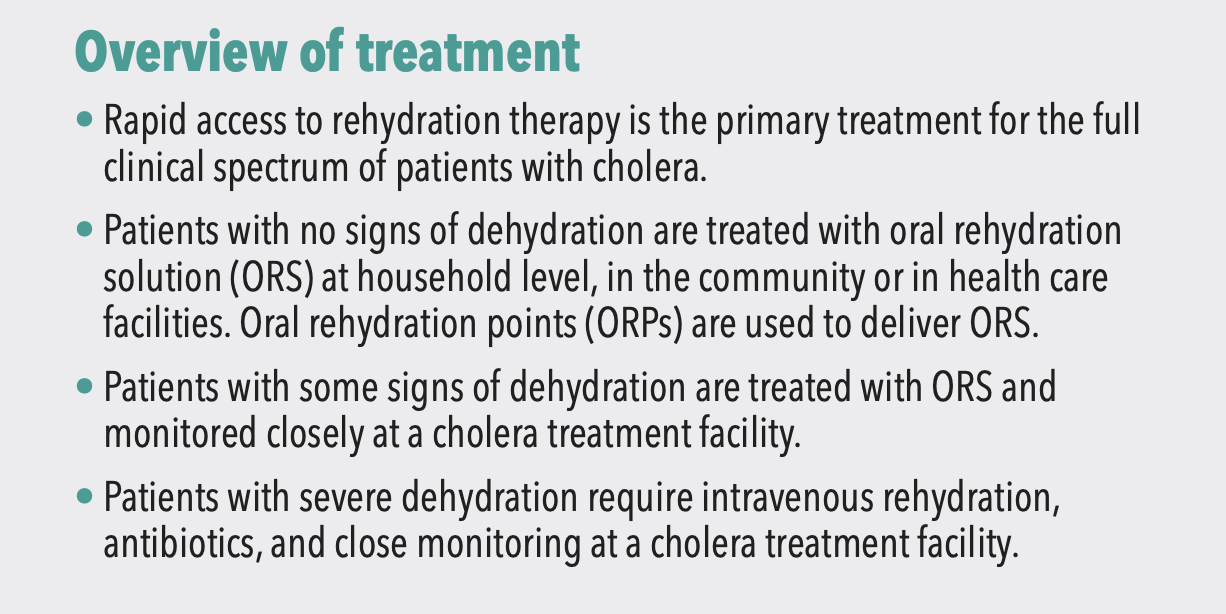 Case Management in Treatment Facilities (cont.)
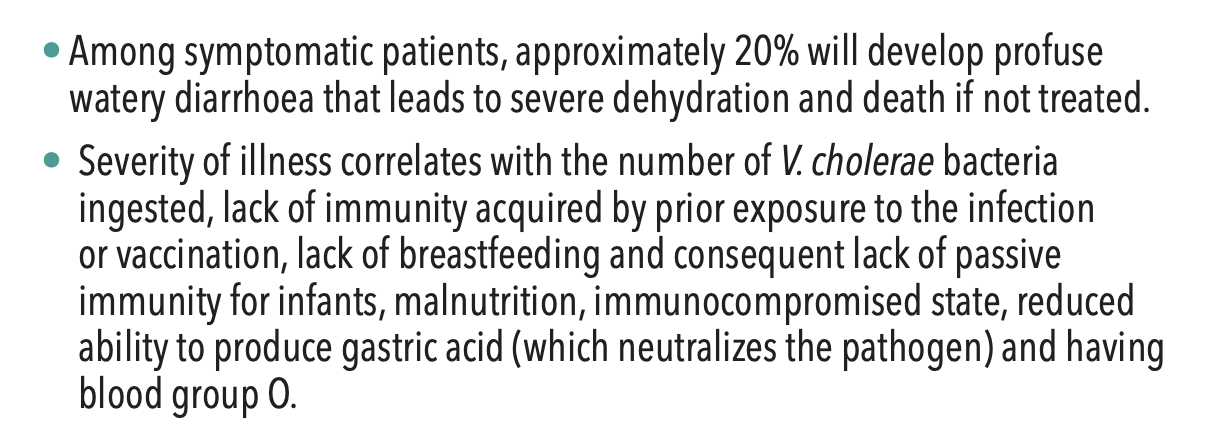 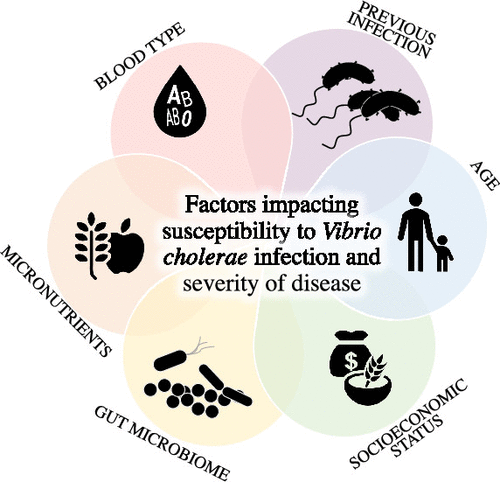 Case Management in Treatment Facilities (cont.)
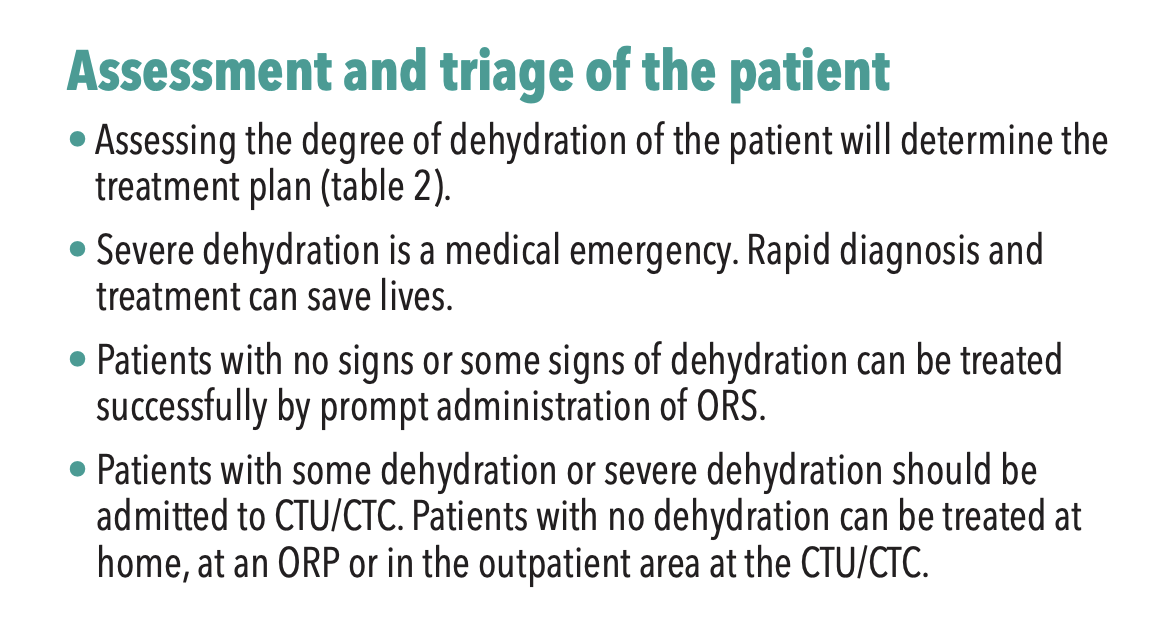 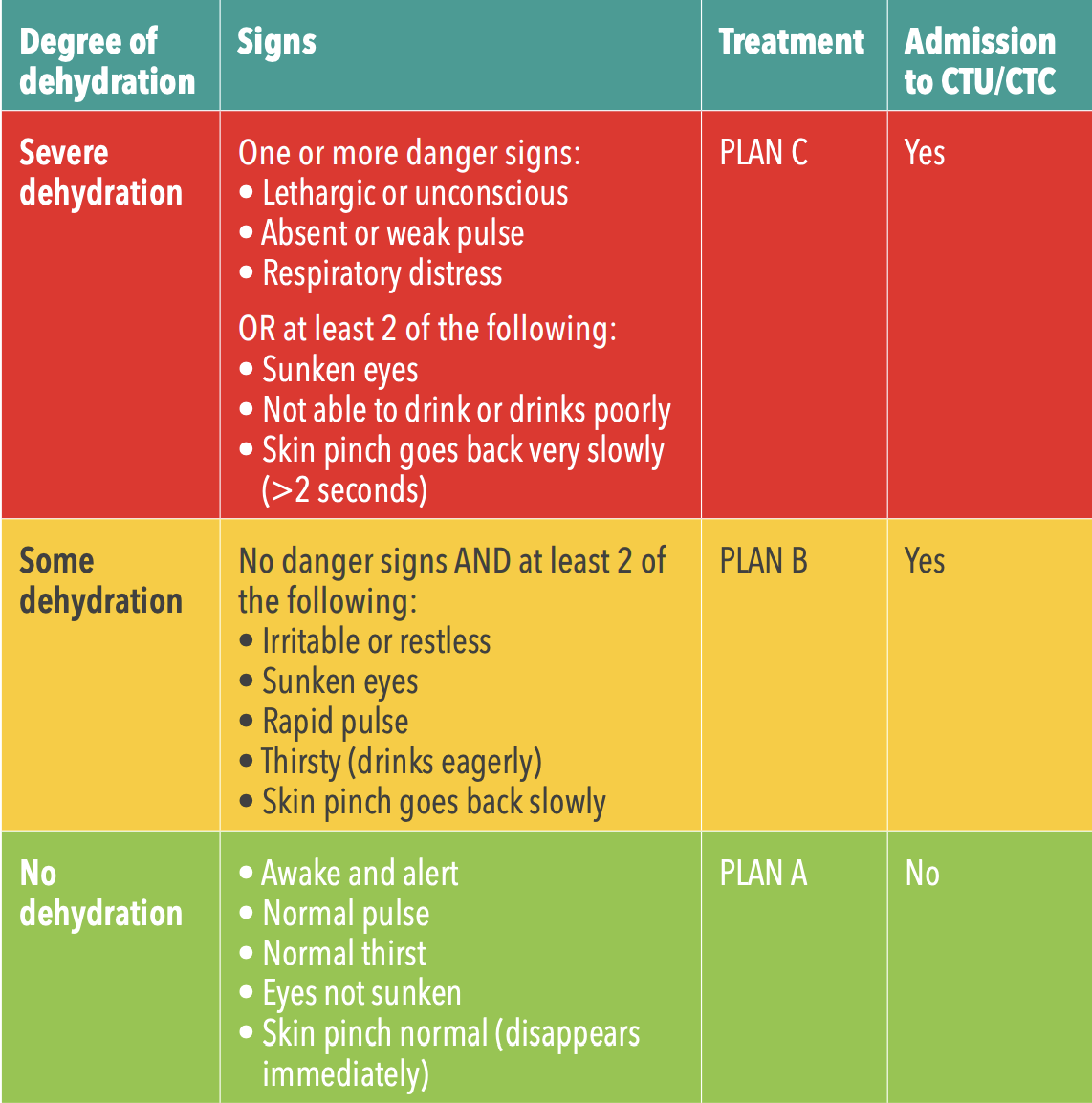 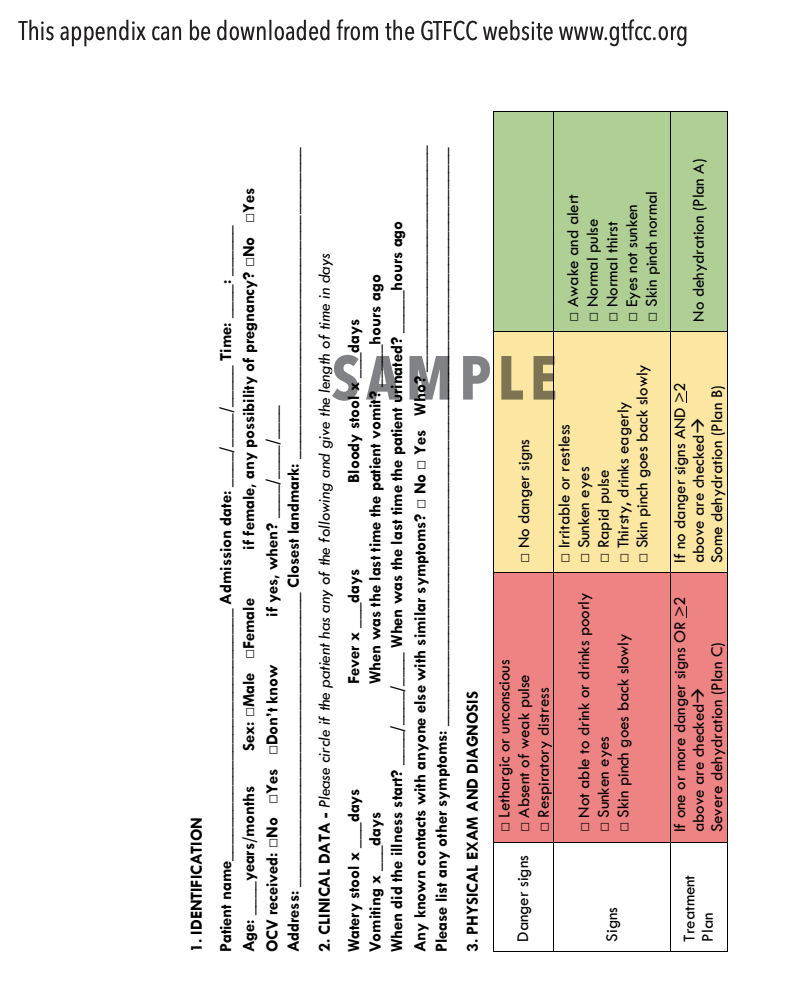 Case Management in Treatment Facilities (cont.)
*This form and others are available for download at www.gtfcc.org
Case Management in Treatment Facilities (cont.)
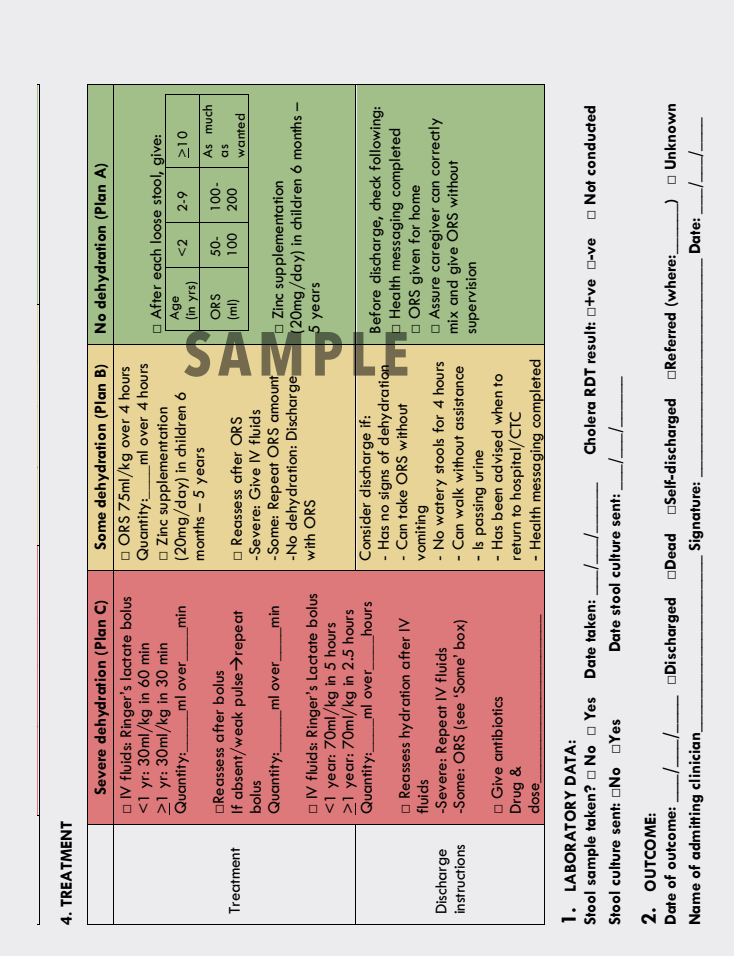 *This form and others are available for download at www.gtfcc.org
Case Management in Treatment Facilities (cont.)
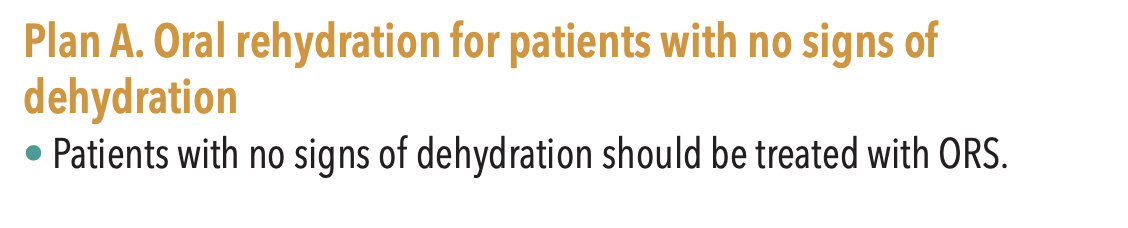 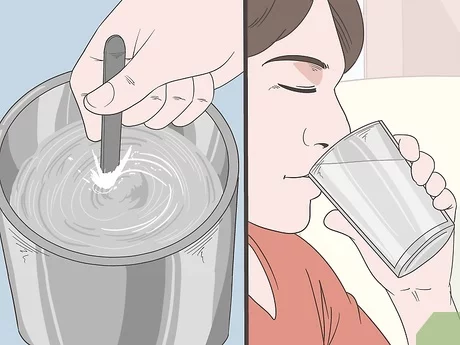 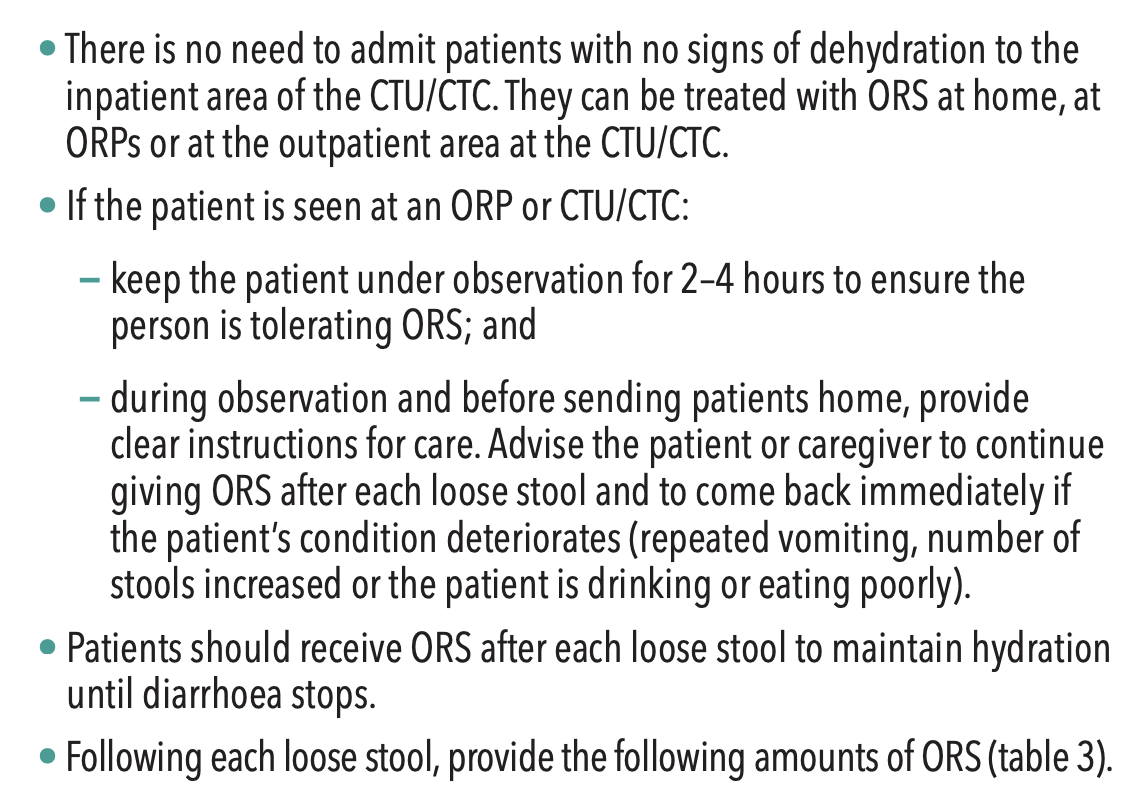 Key point: ORS is primary treatment for mild cases
Case Management in Treatment Facilities (cont.)
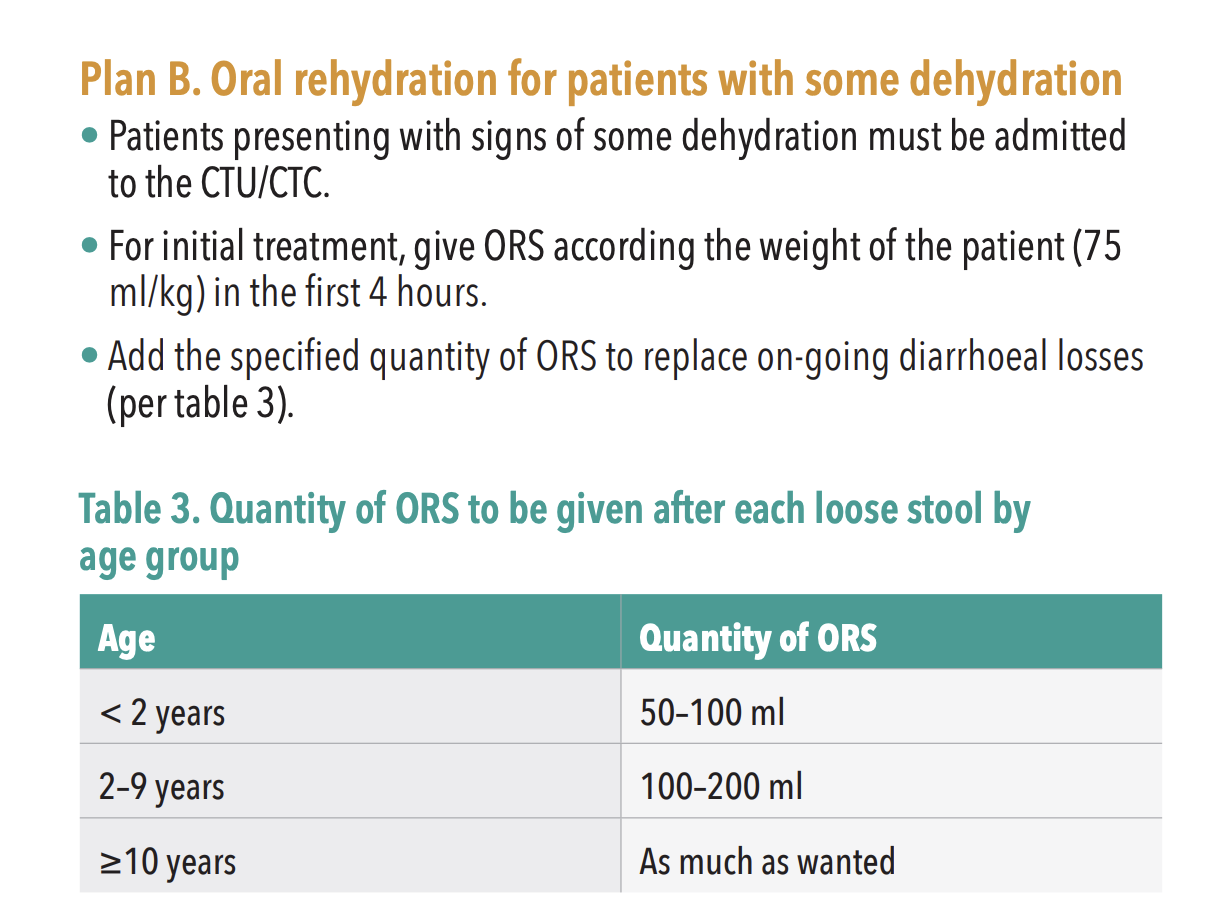 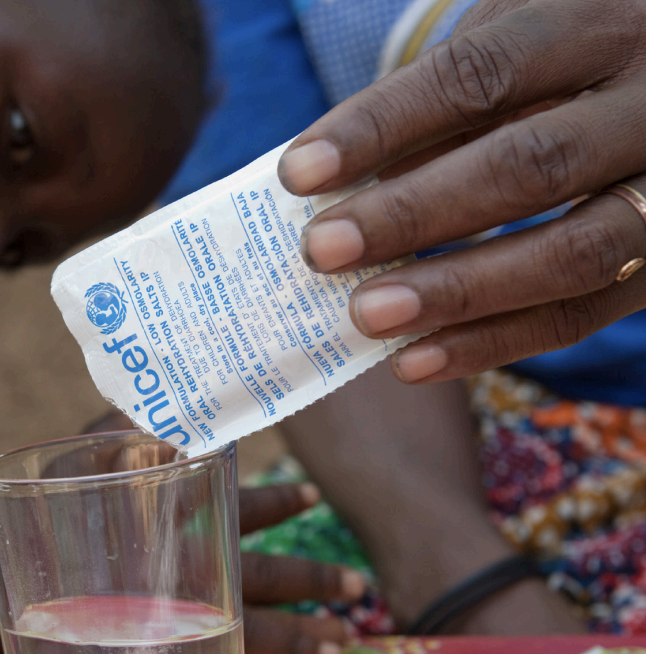 Case Management in Treatment Facilities (cont.)
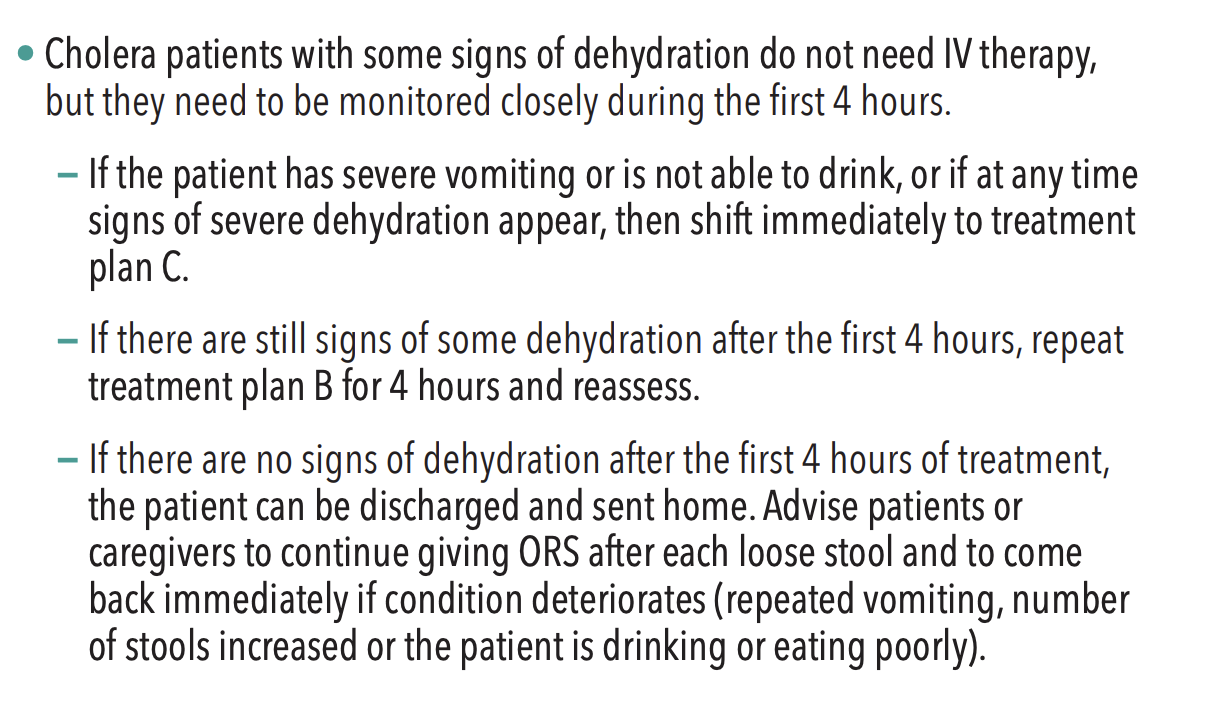 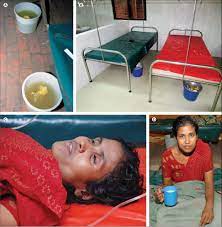 Key point: Patients presenting with some dehydration require ORS and close monitoring
Case Management in Treatment Facilities (cont.)
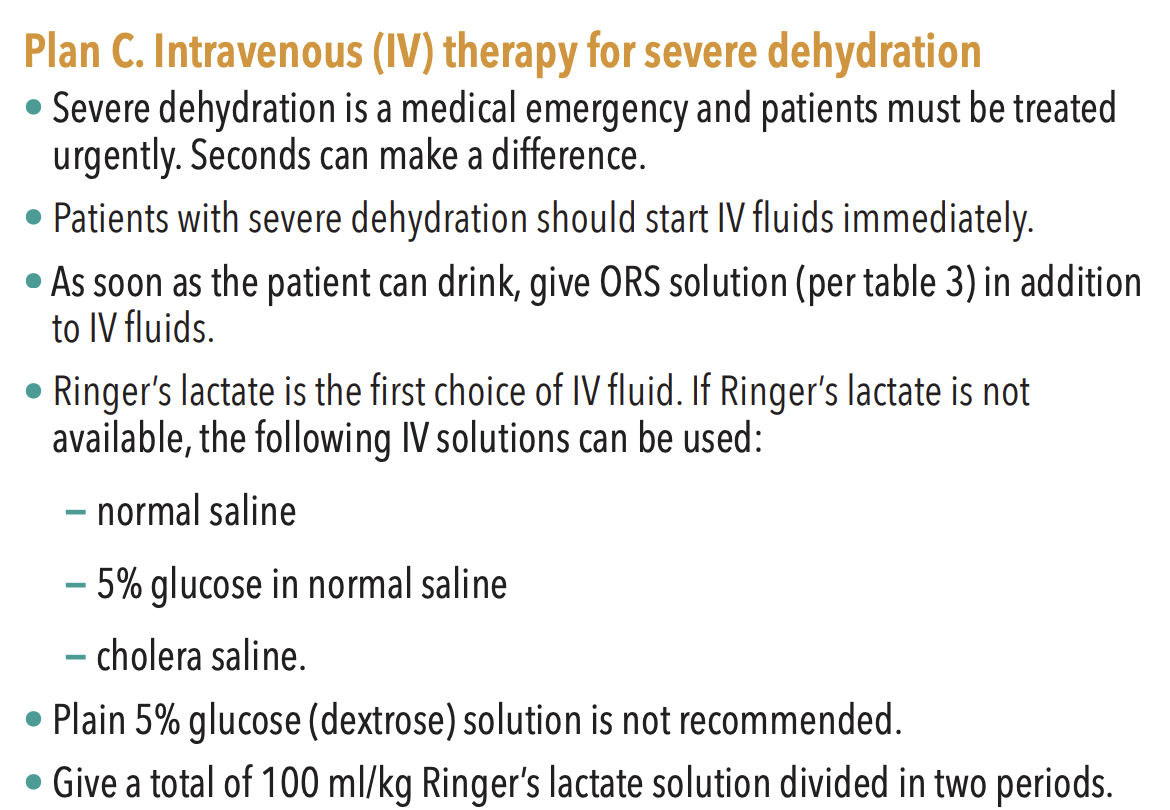 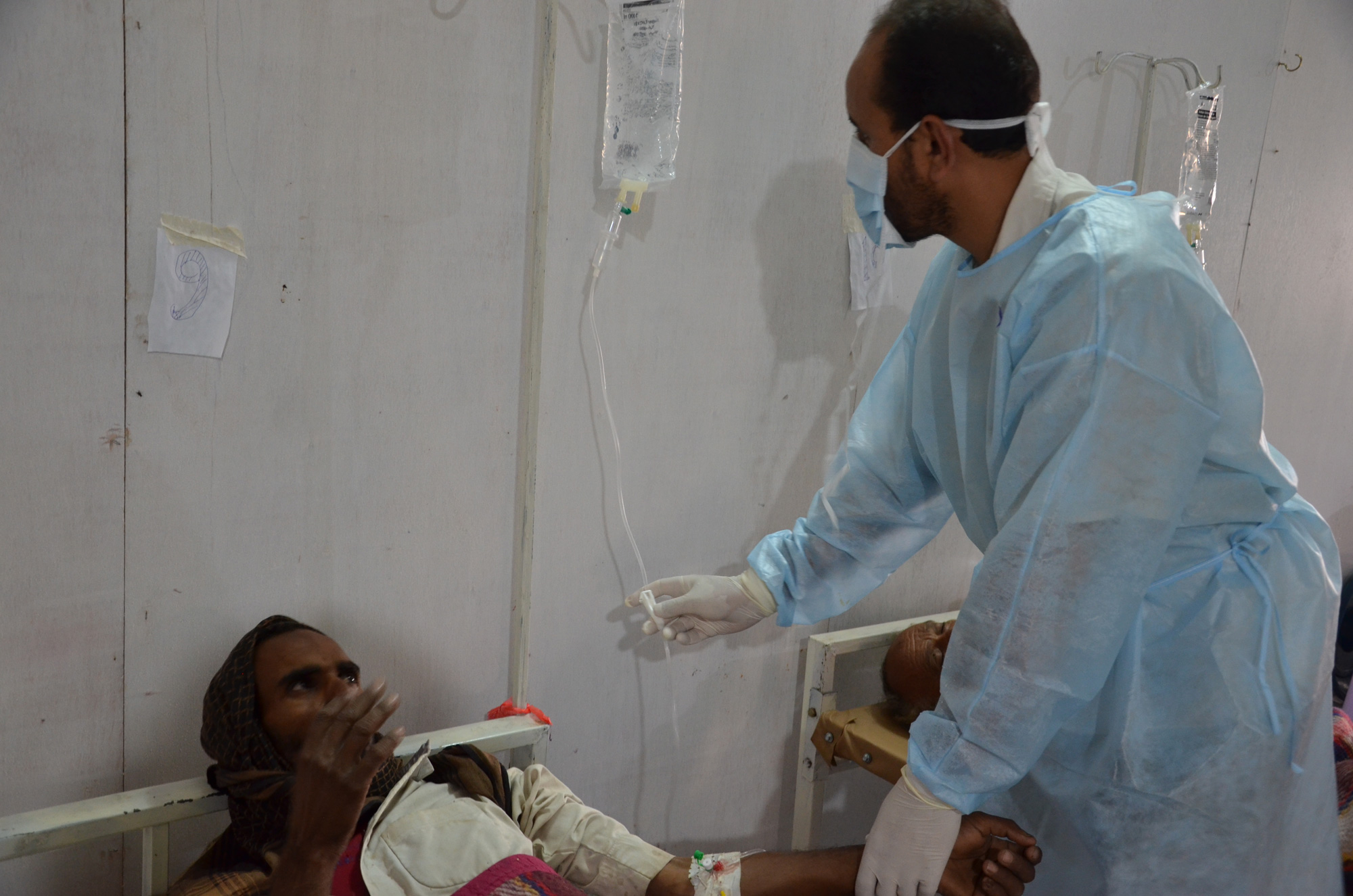 Key point: Severe cases require IV fluids, ideally Ringer’s lactate and antibiotics
Case Management in Treatment Facilities (cont.)
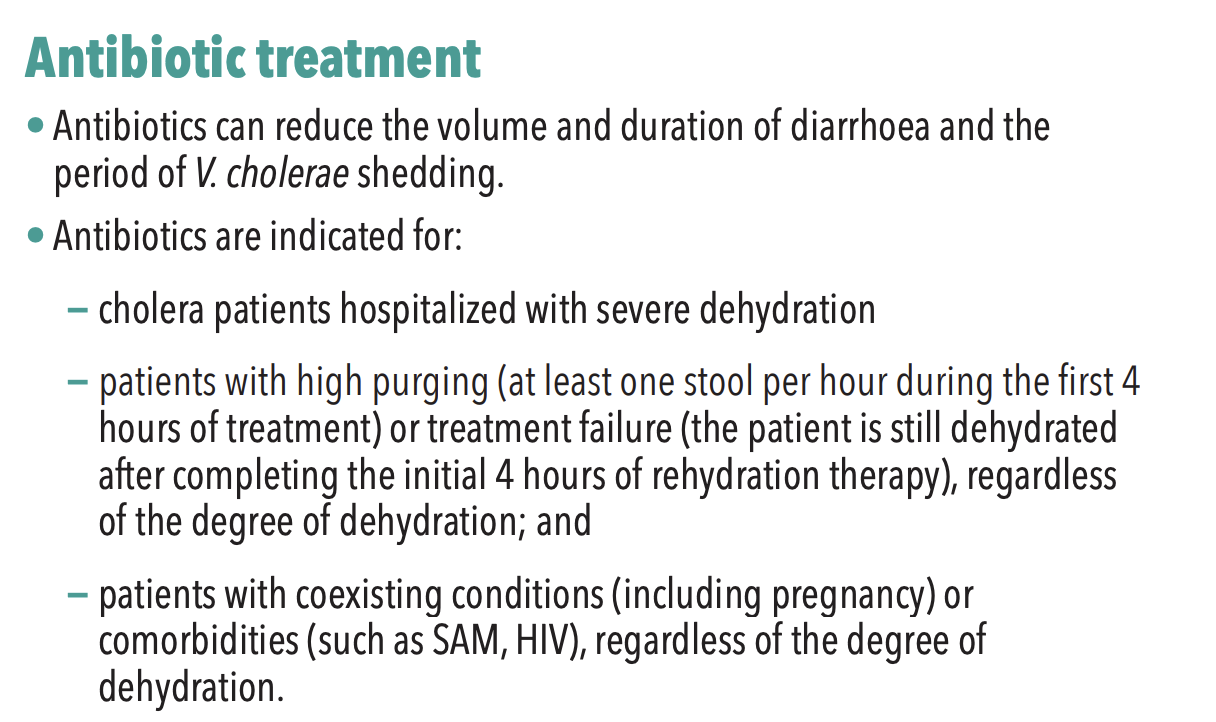 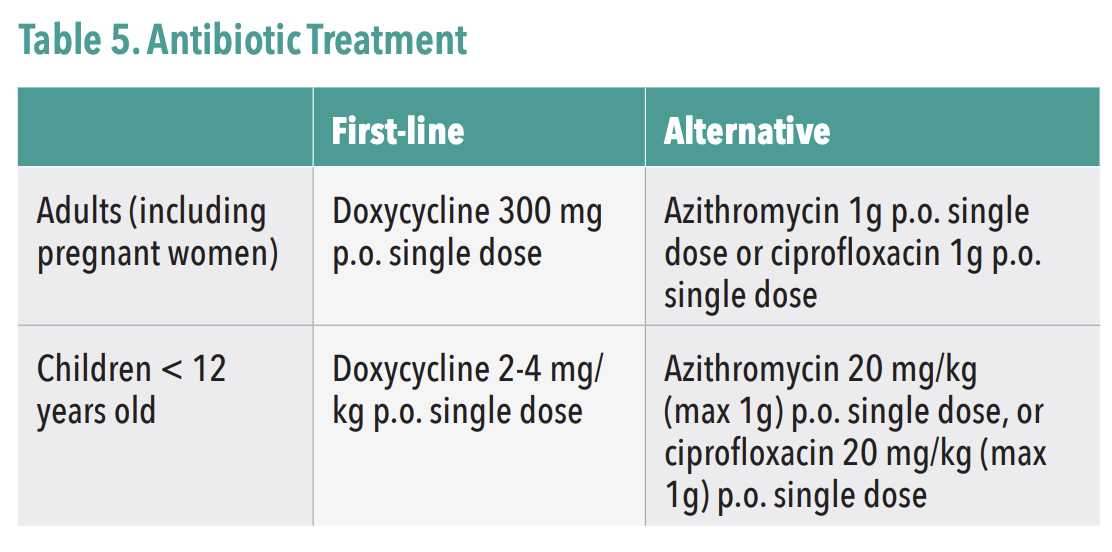 *Per WHO, mass administration of antibiotics is not recommended, as it has no proven effect on the spread of cholera may contribute to antimicrobial resistance.
Case Management in Treatment Facilities (cont.)
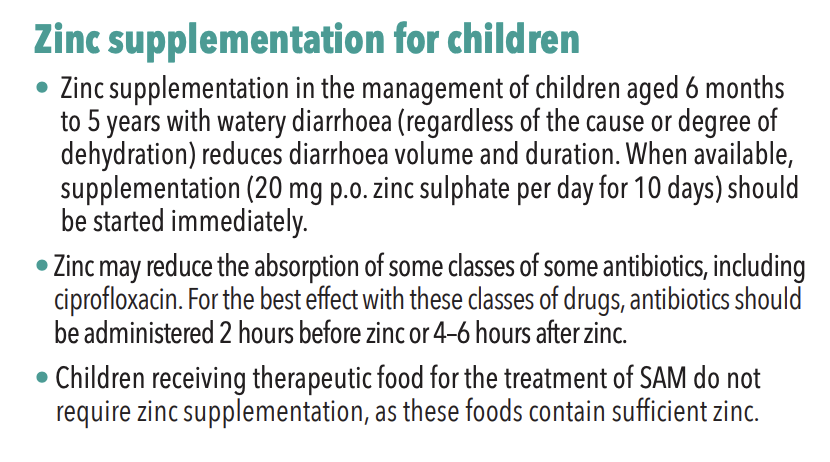 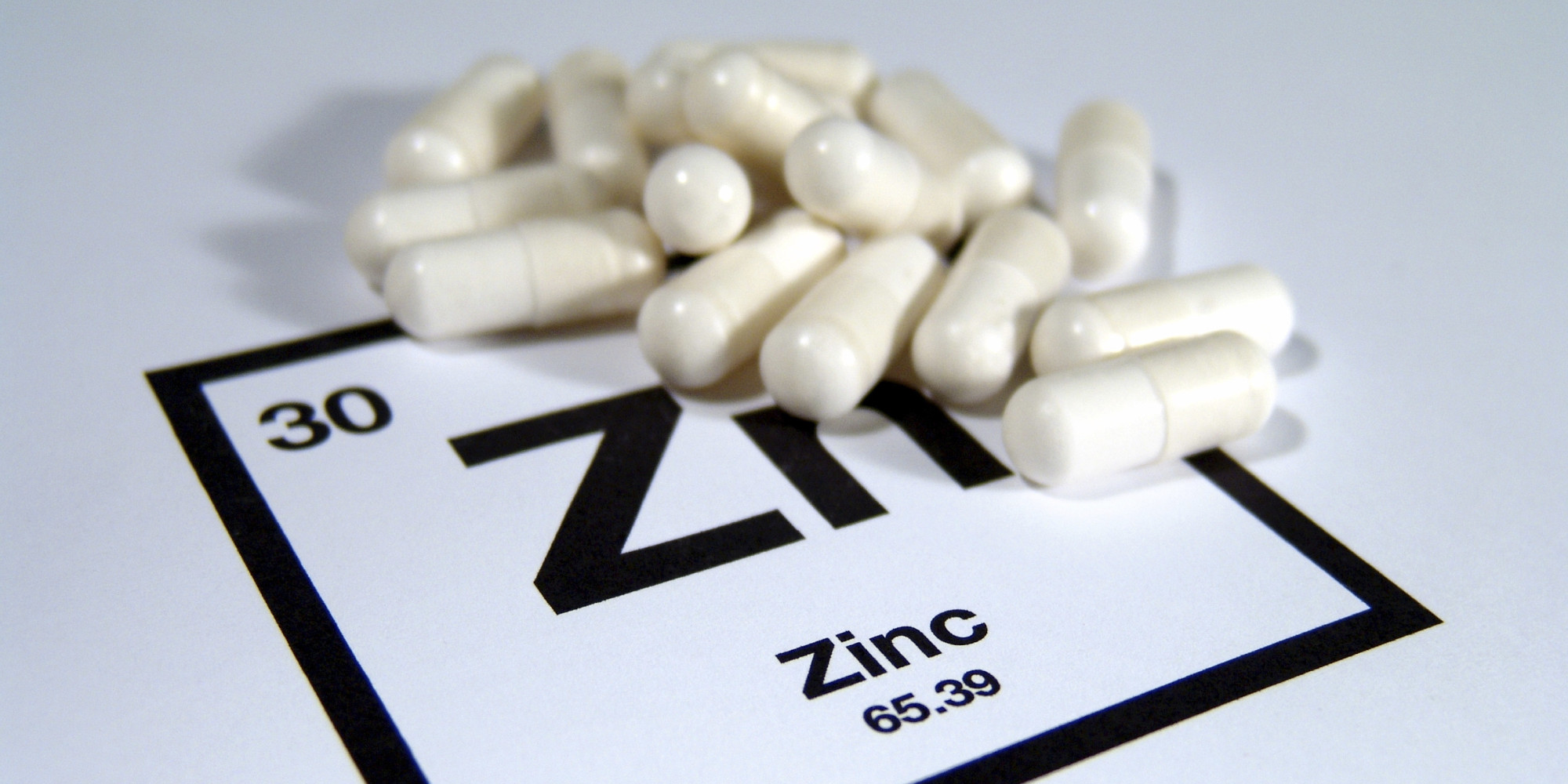 Case Management in Treatment Facilities (cont.)
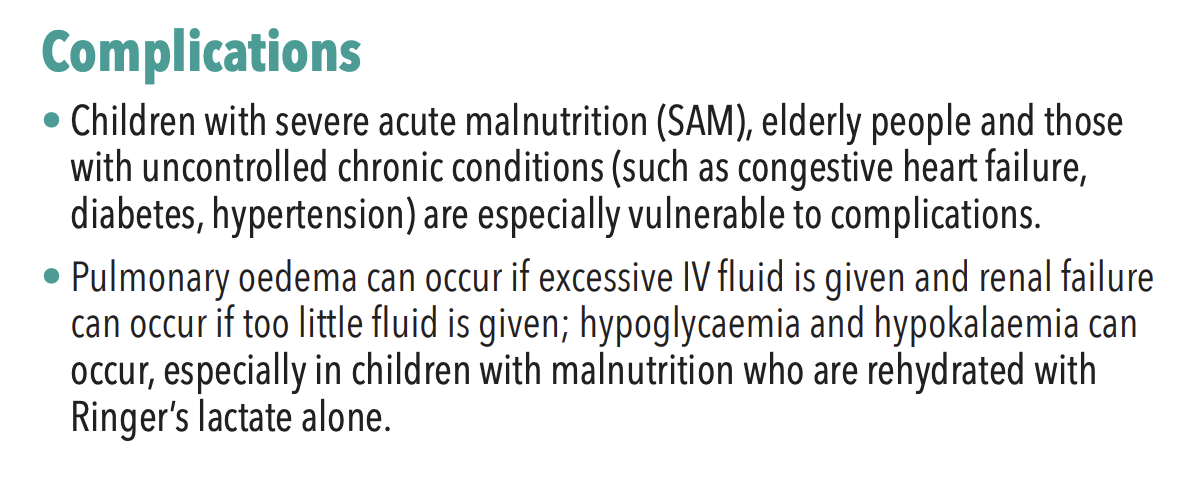 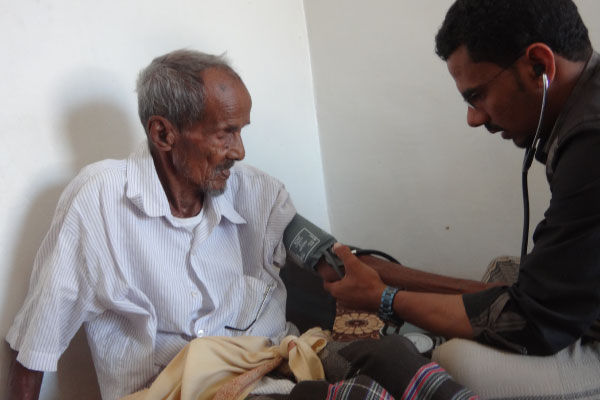 Key points: Individuals at highest risk for complications include malnutrition in children, advanced age, and uncontrolled chronic conditions. Care needs to be given with IV fluid administration to avoid under or over hydration.
Case Management in Treatment Facilities (cont.)
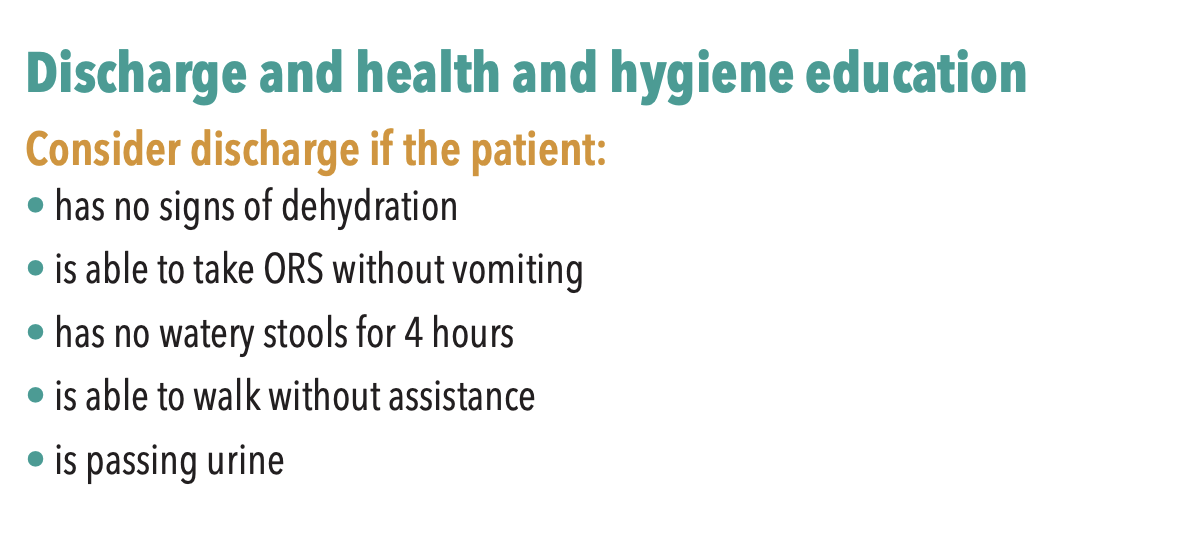 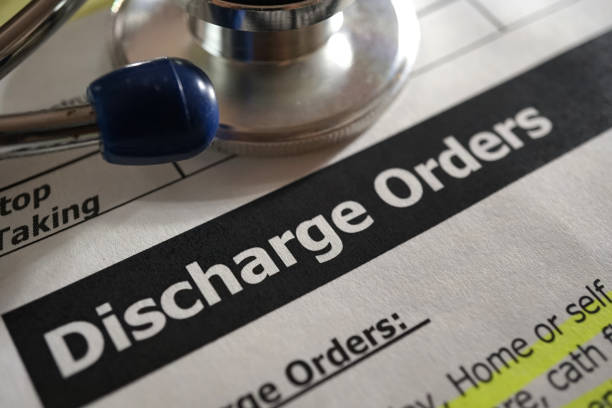 Outbreak Detection and Investigation
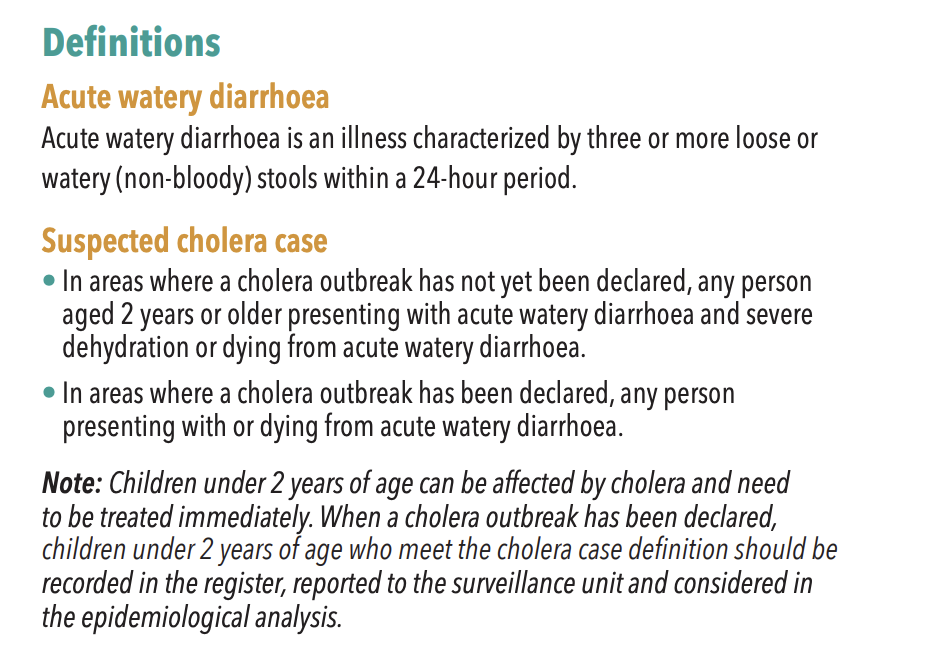 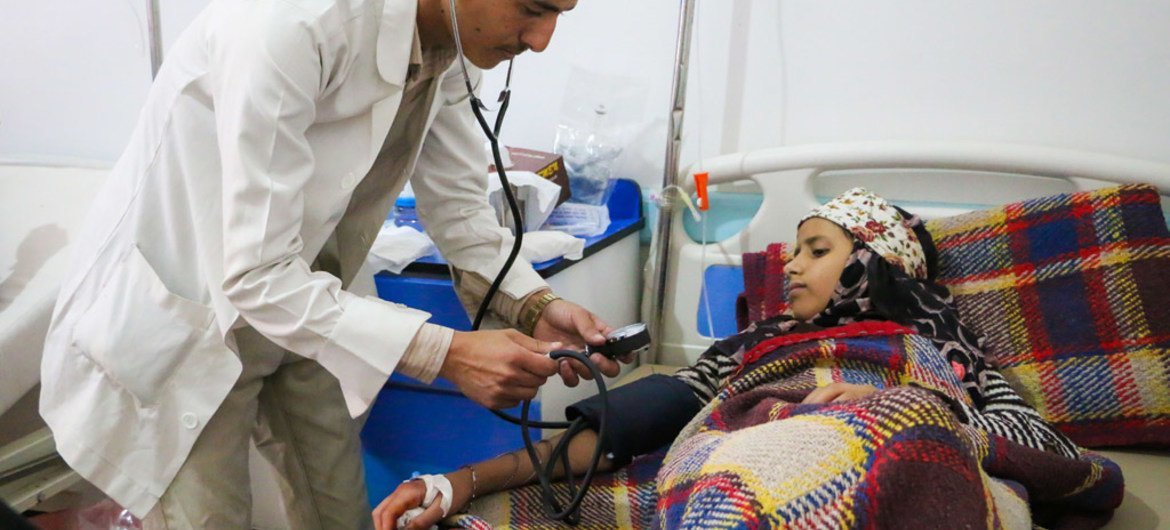 Outbreak Confirmation
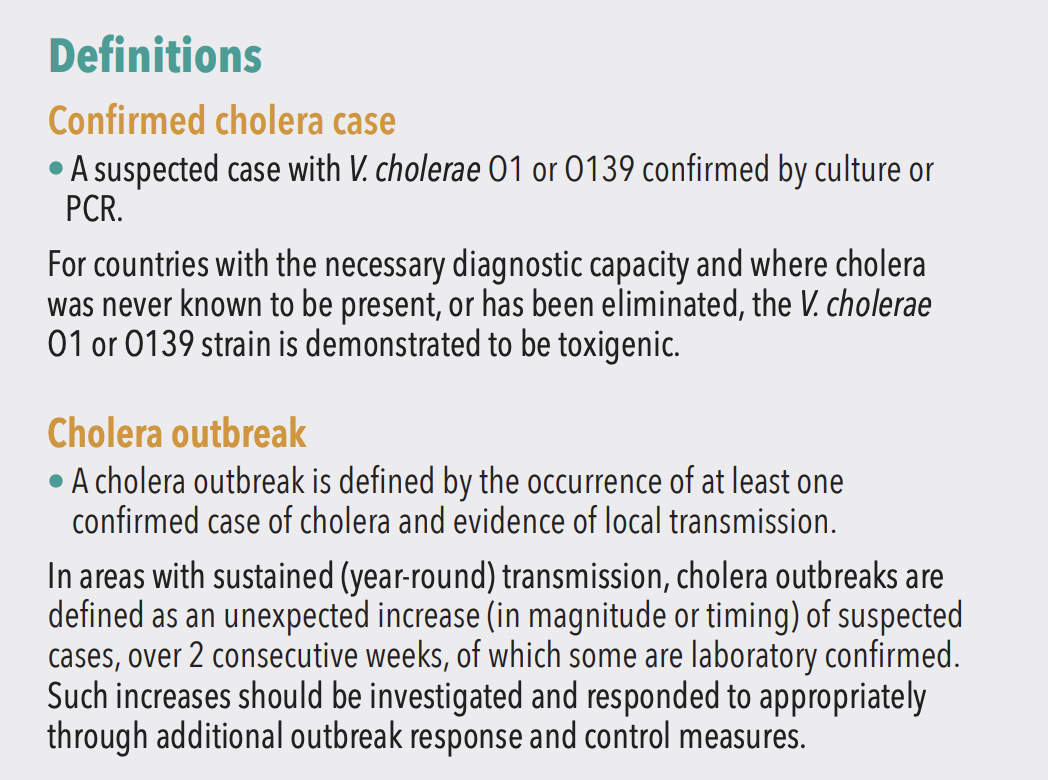 Outbreak Confirmation
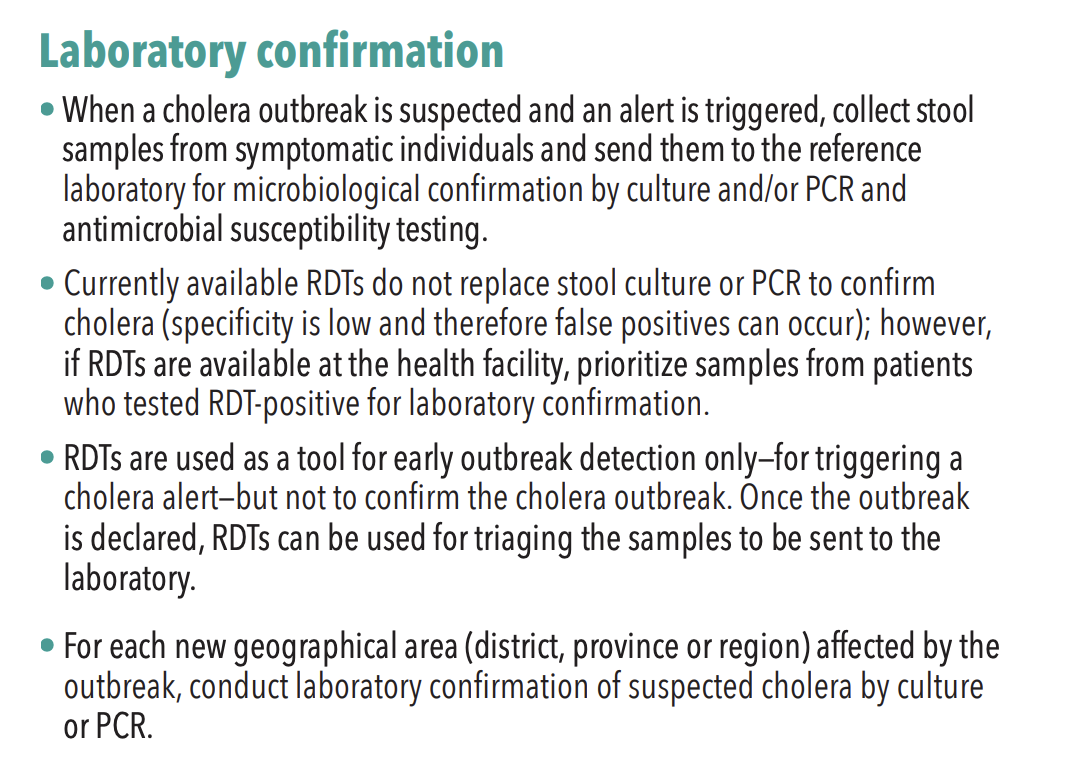 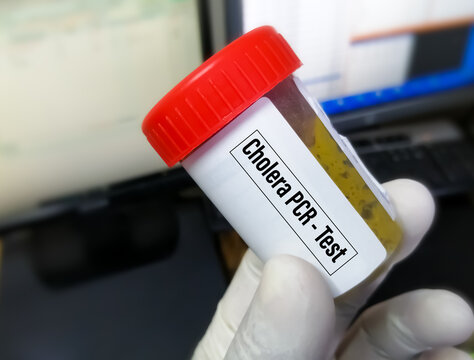 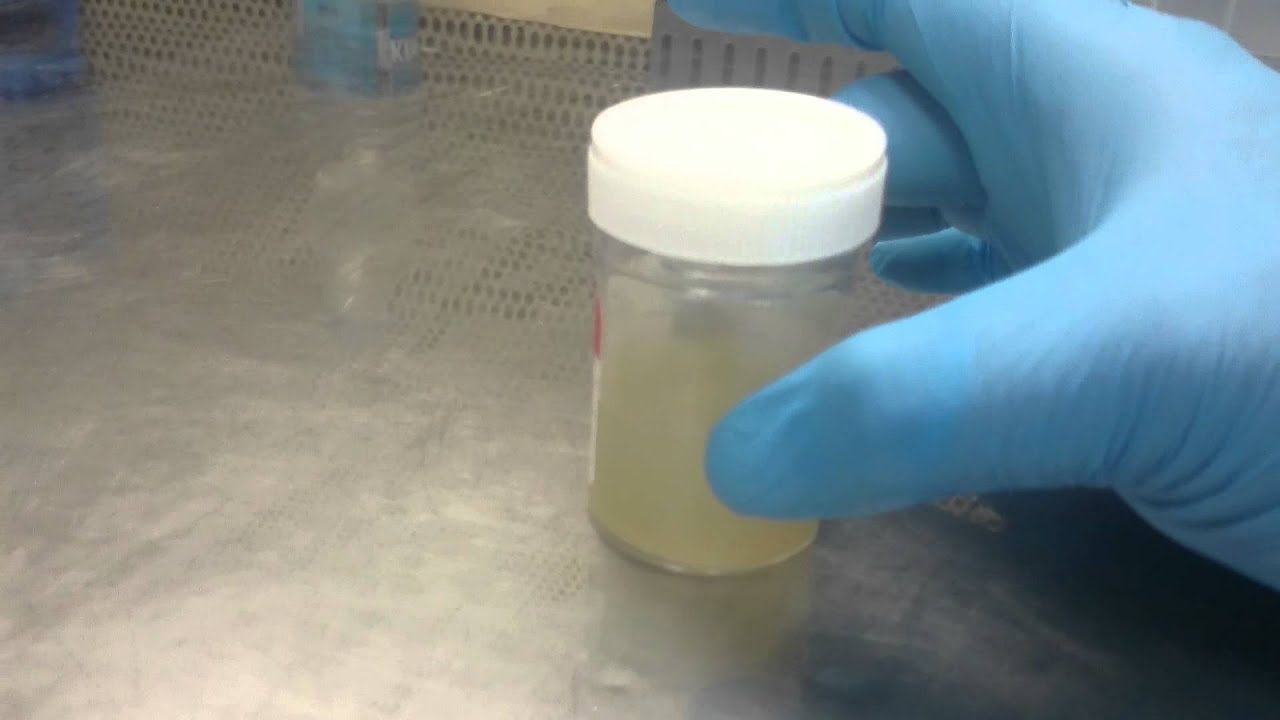 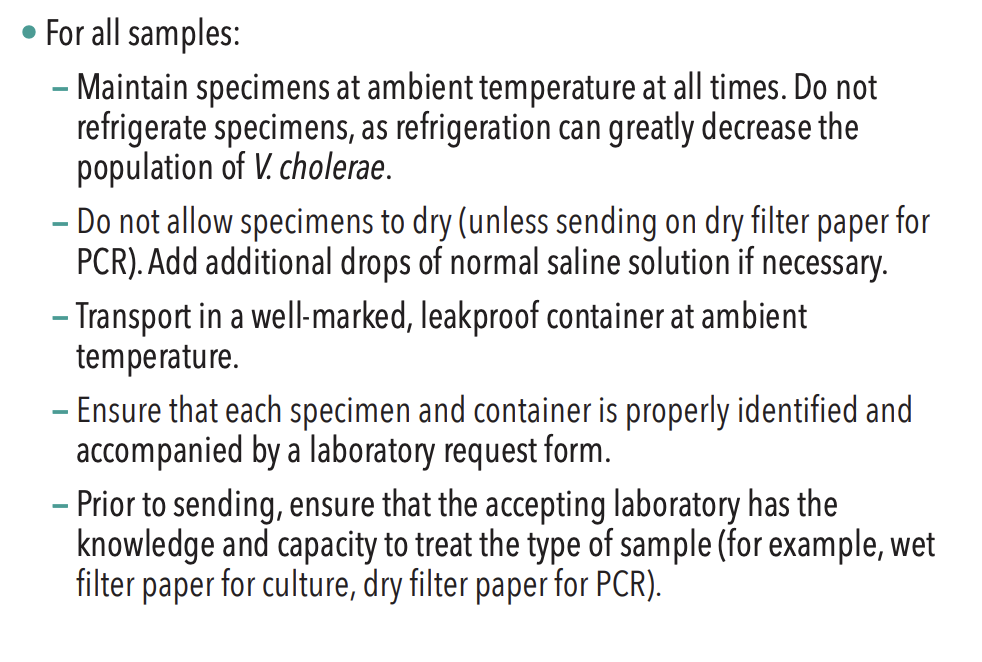 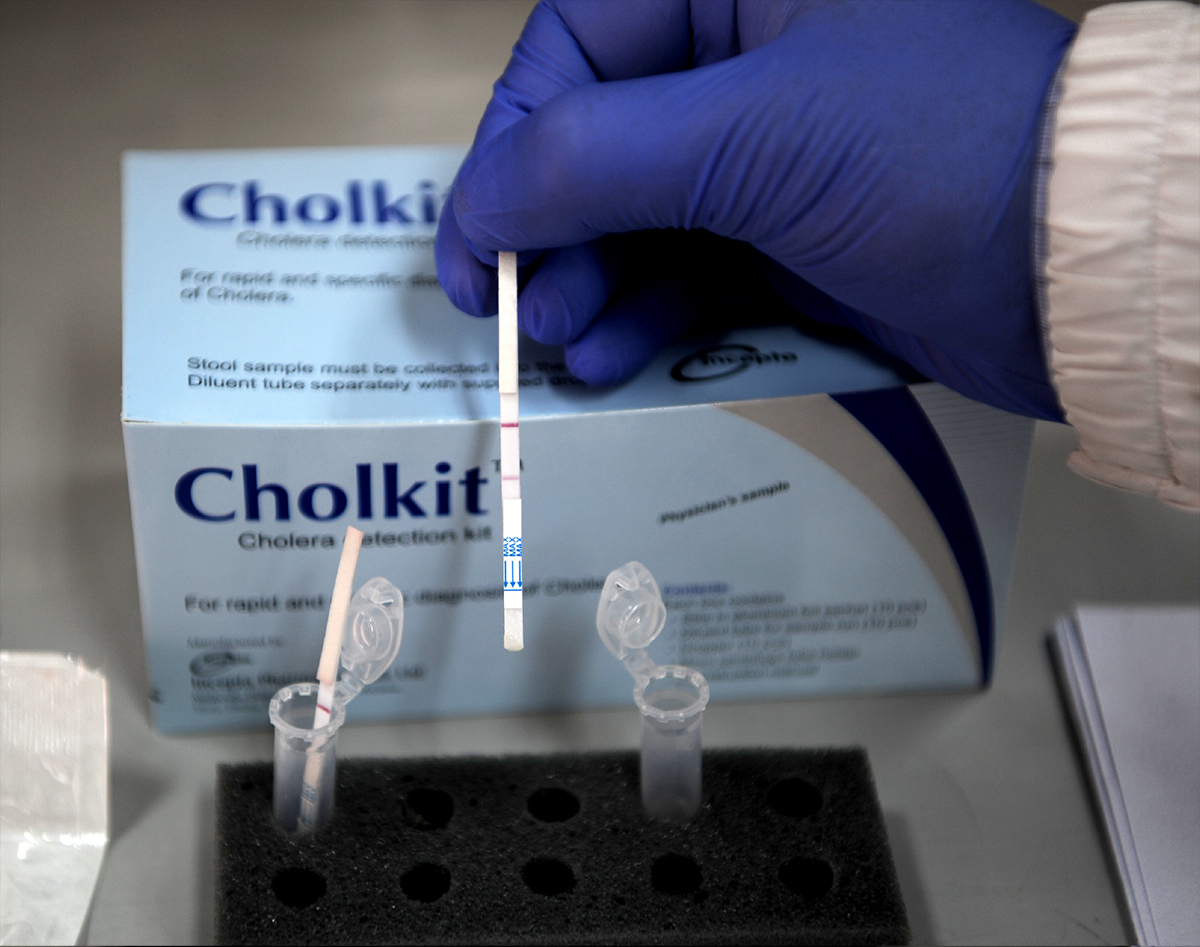 Organization of the Response
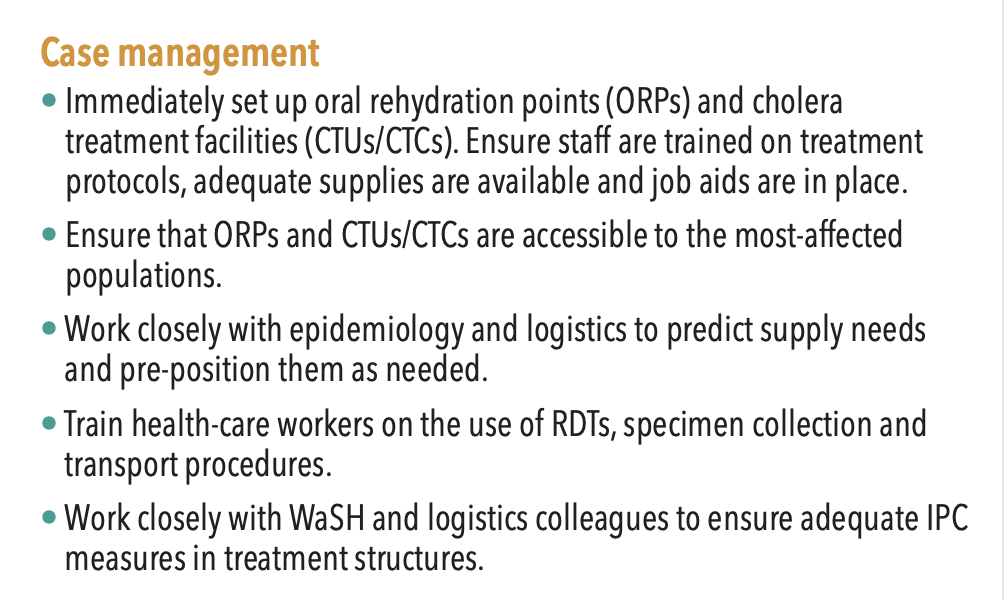 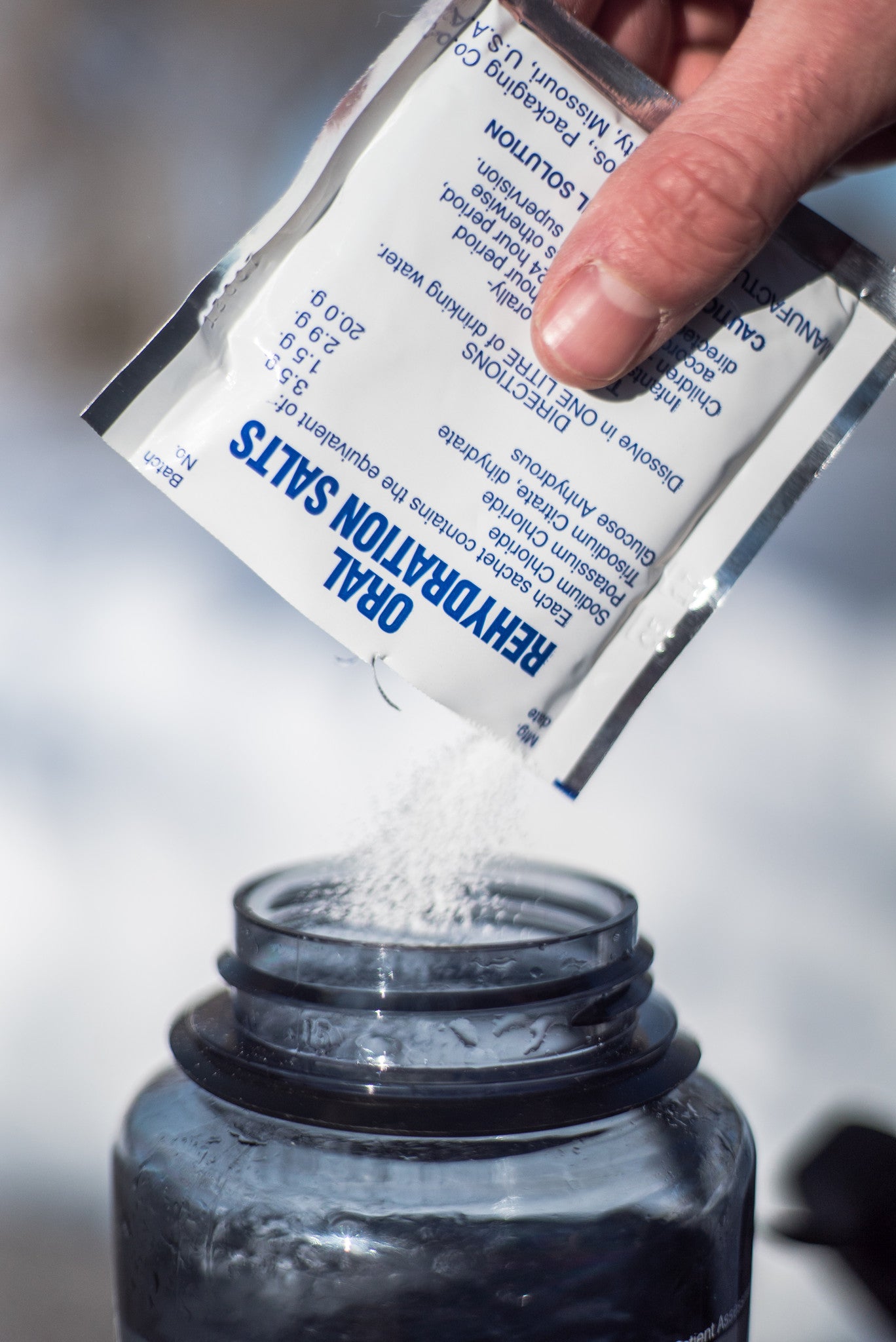 Organization of the Response (cont.)
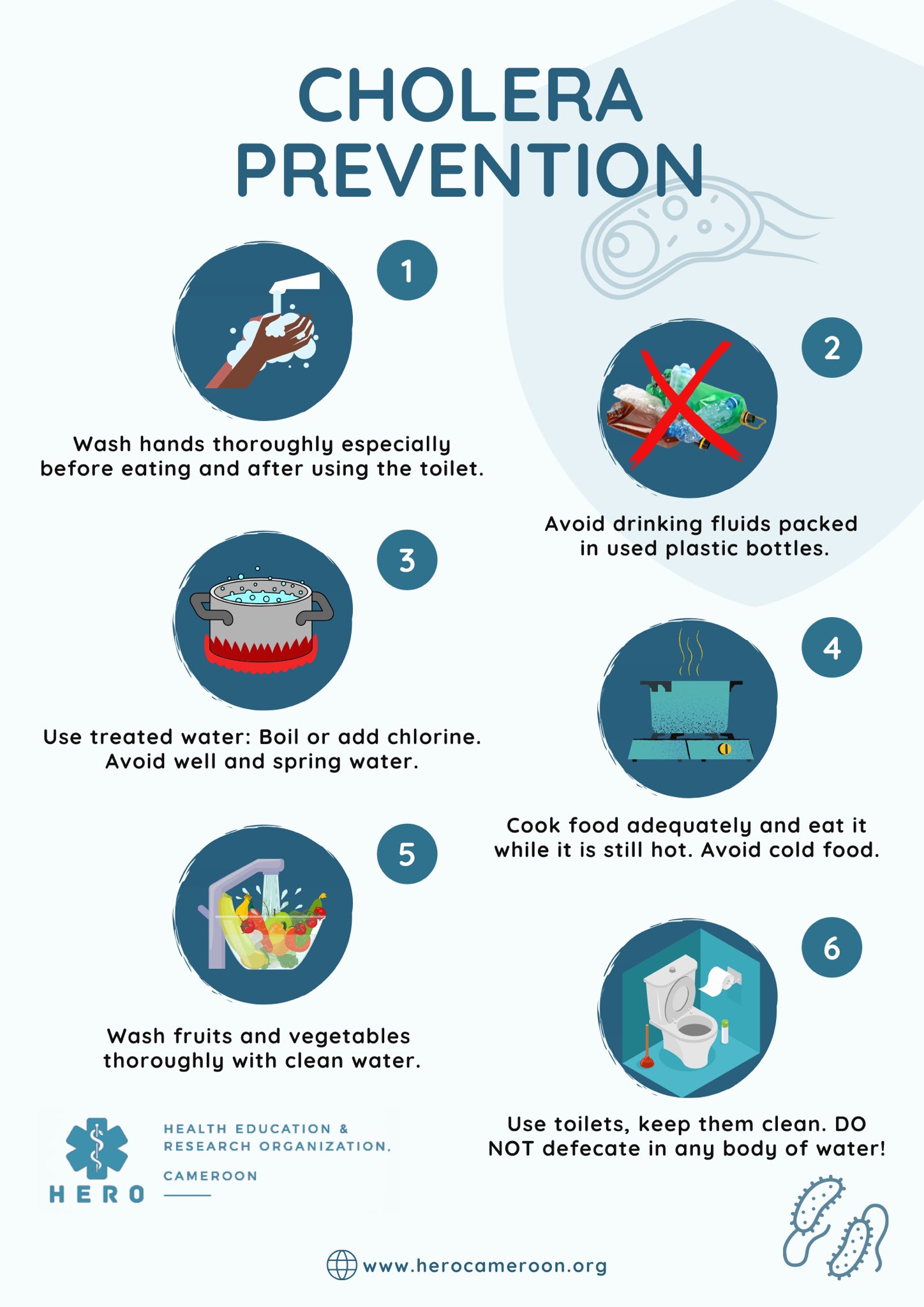 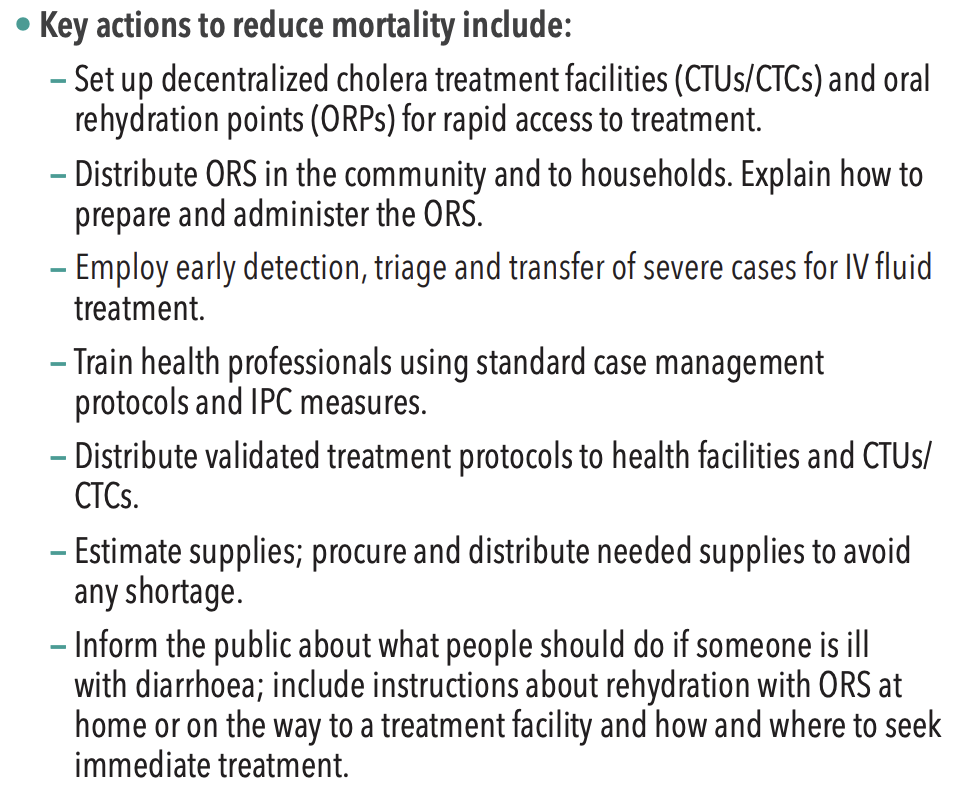 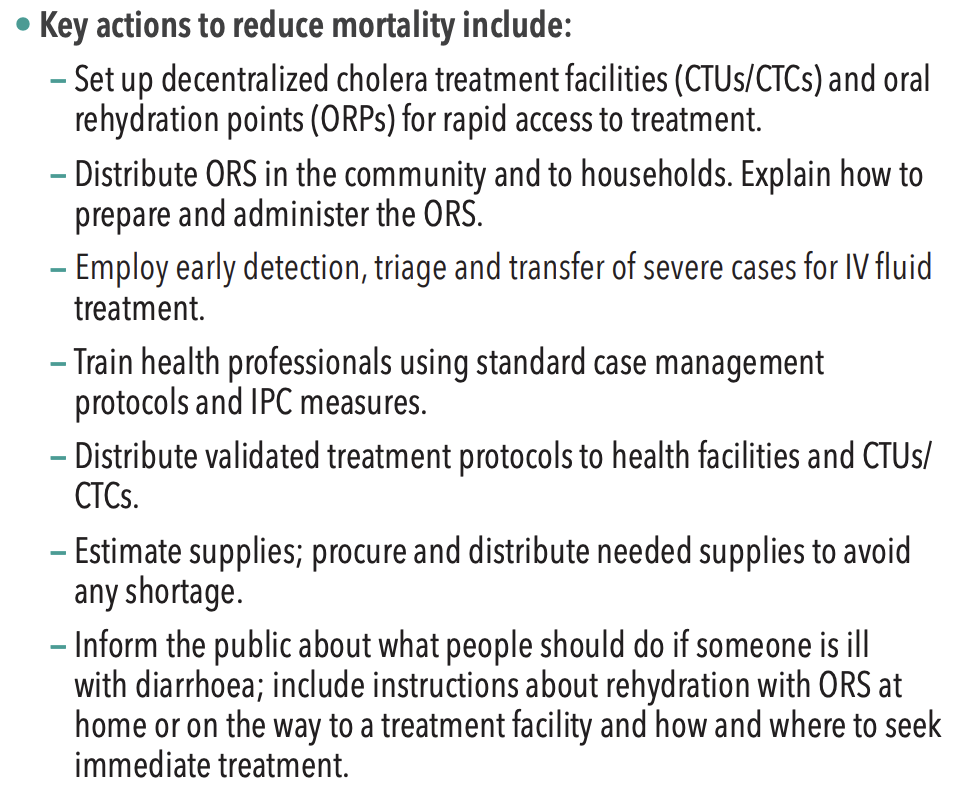 Organization of the Response (cont.)
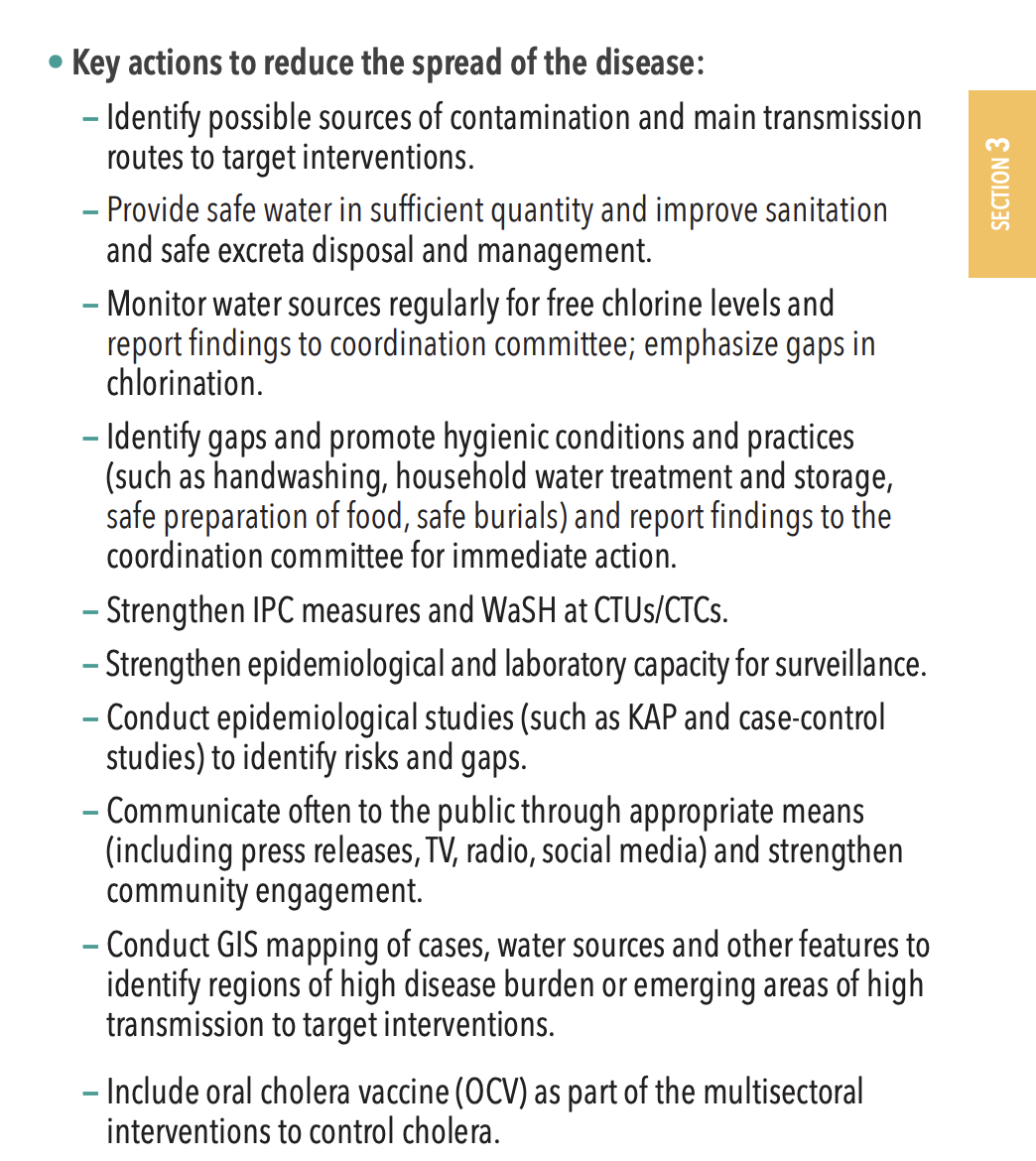 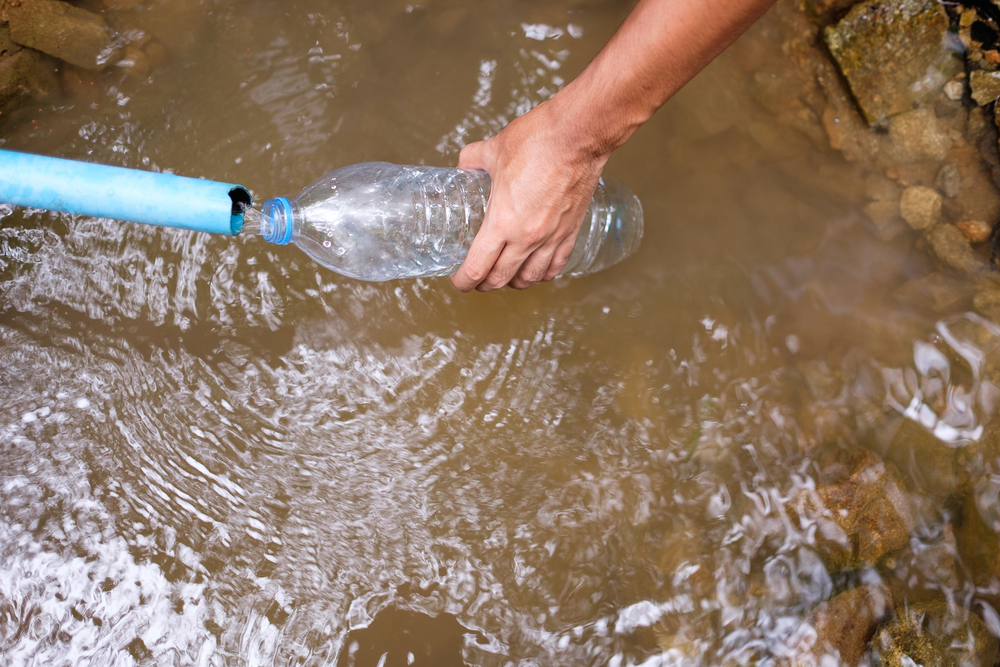 Organization of the Response (cont.)
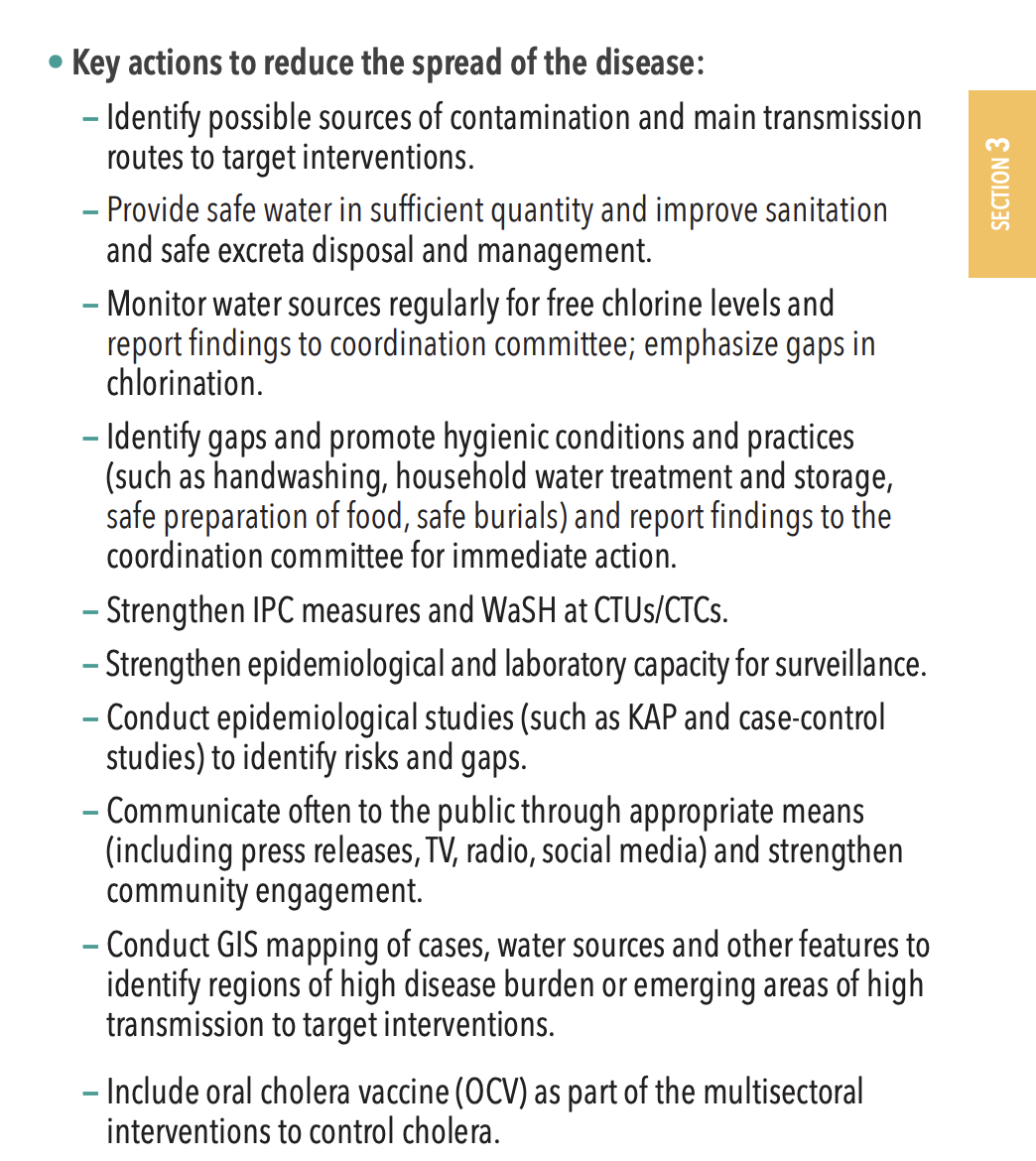 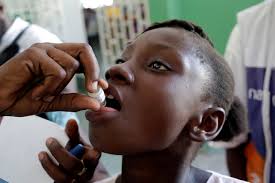 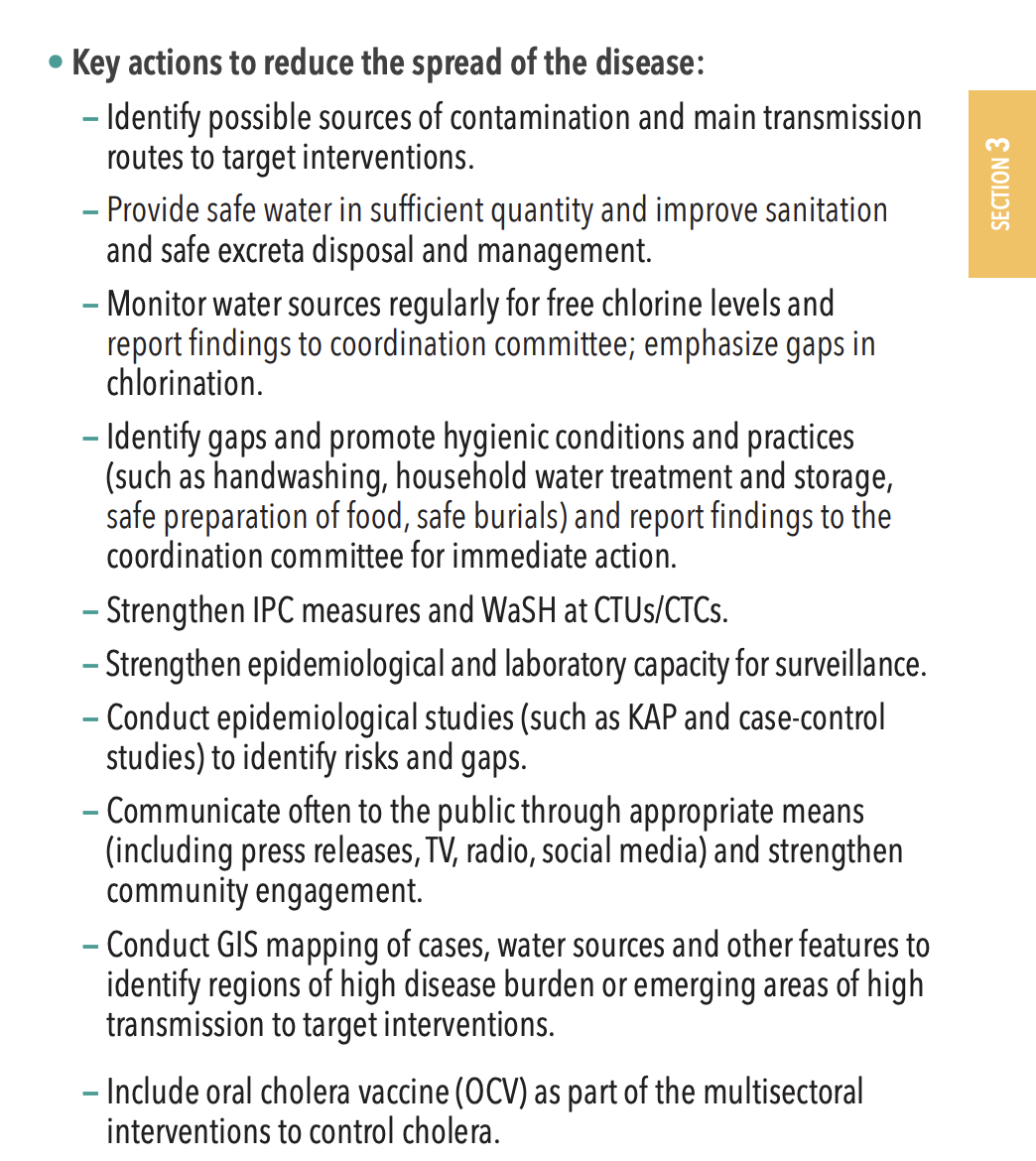 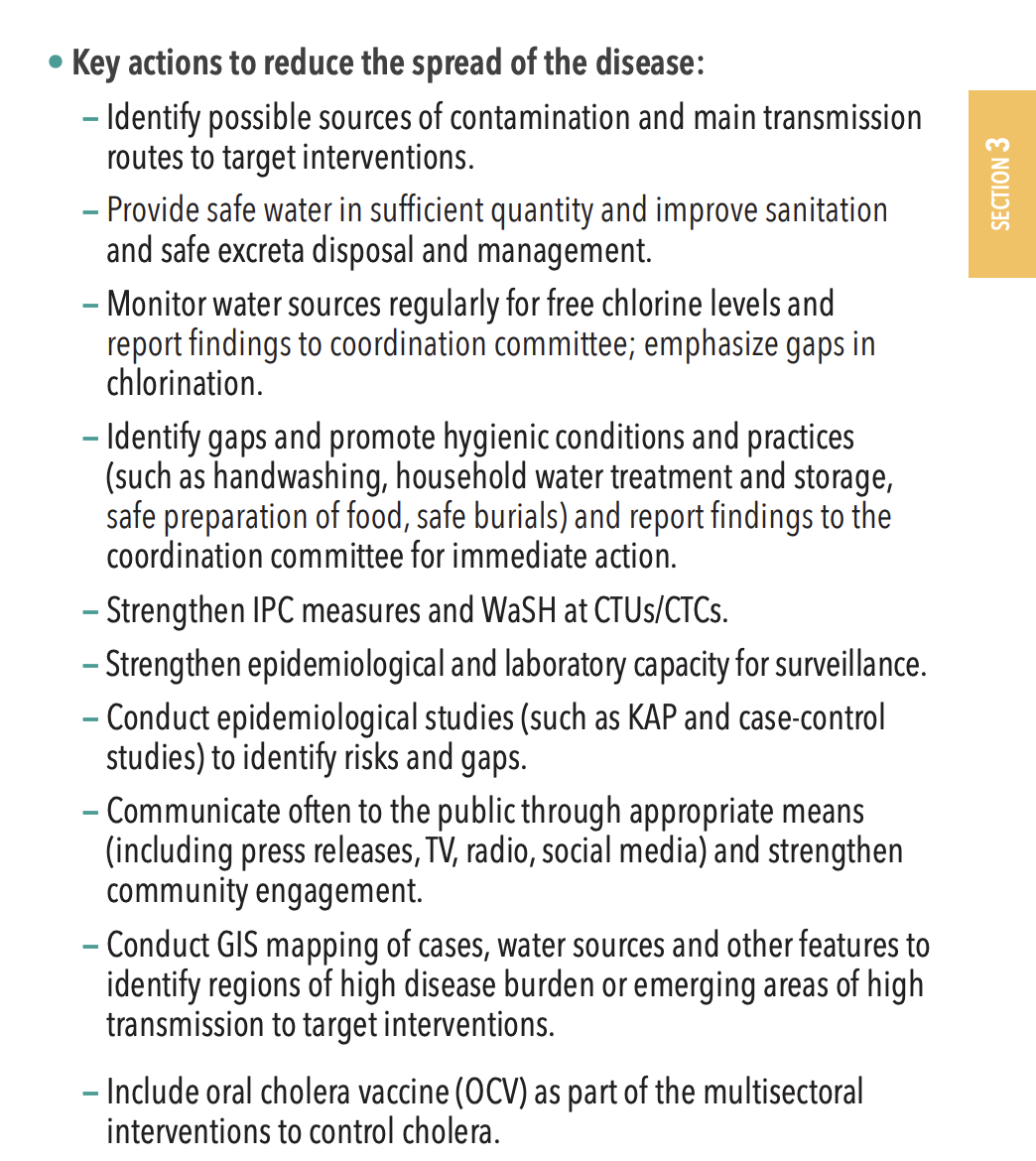 Oral Cholera Vaccine
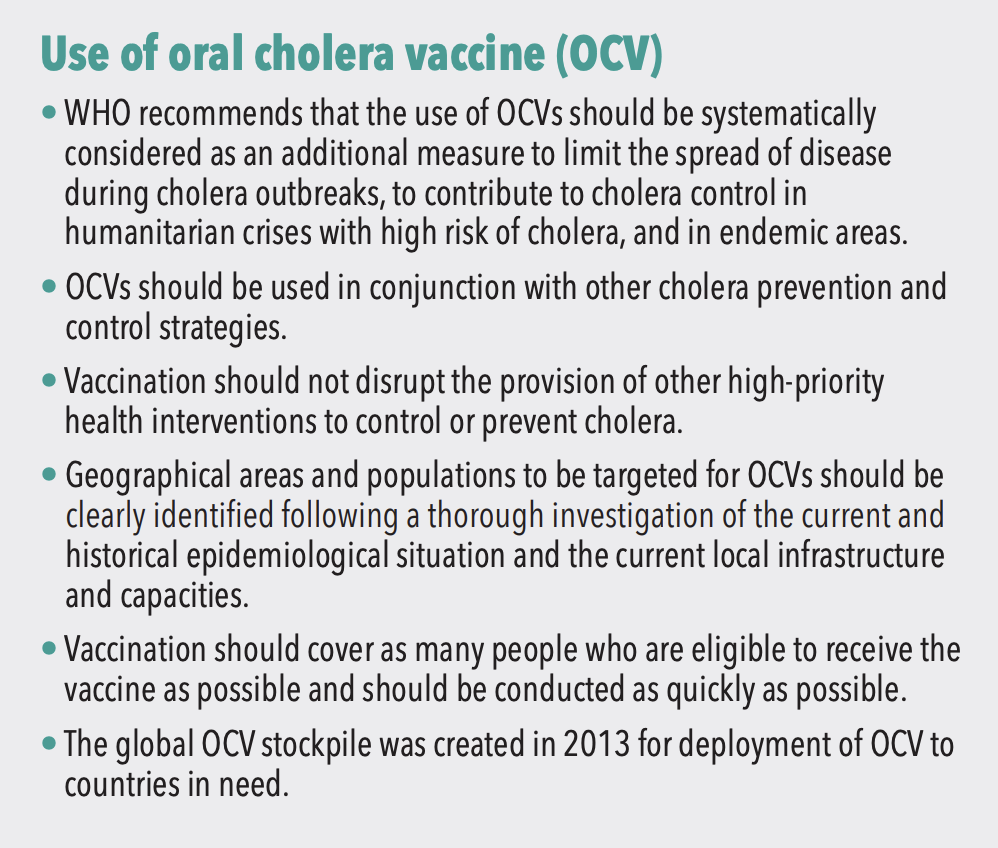 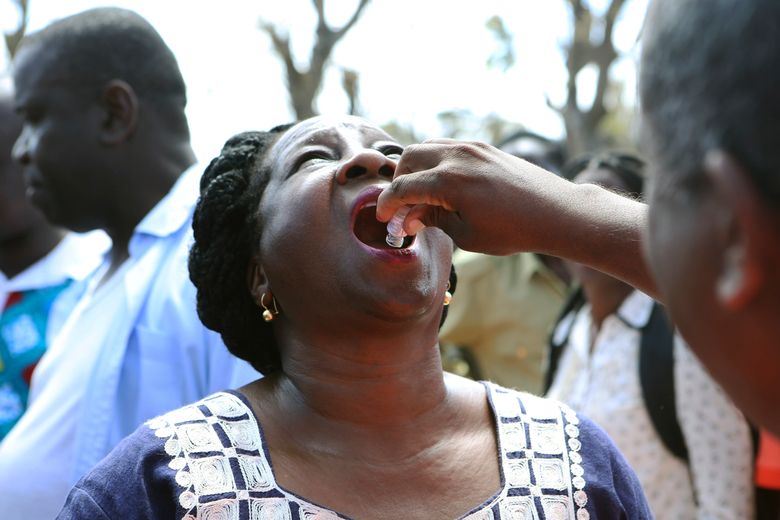 Oral Cholera Vaccine (cont.)
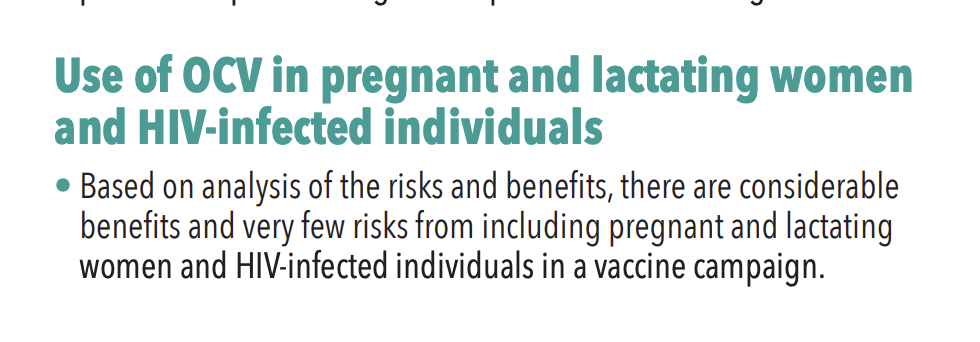 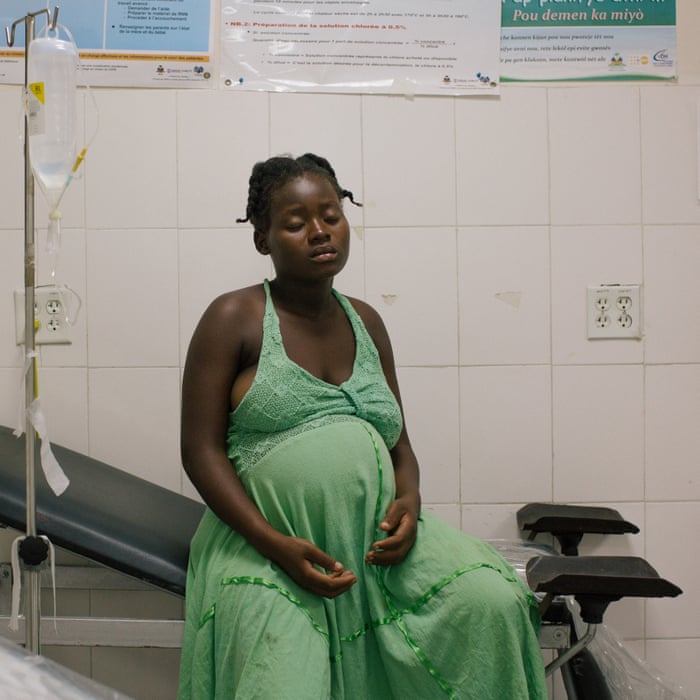 Monitoring the Outbreak
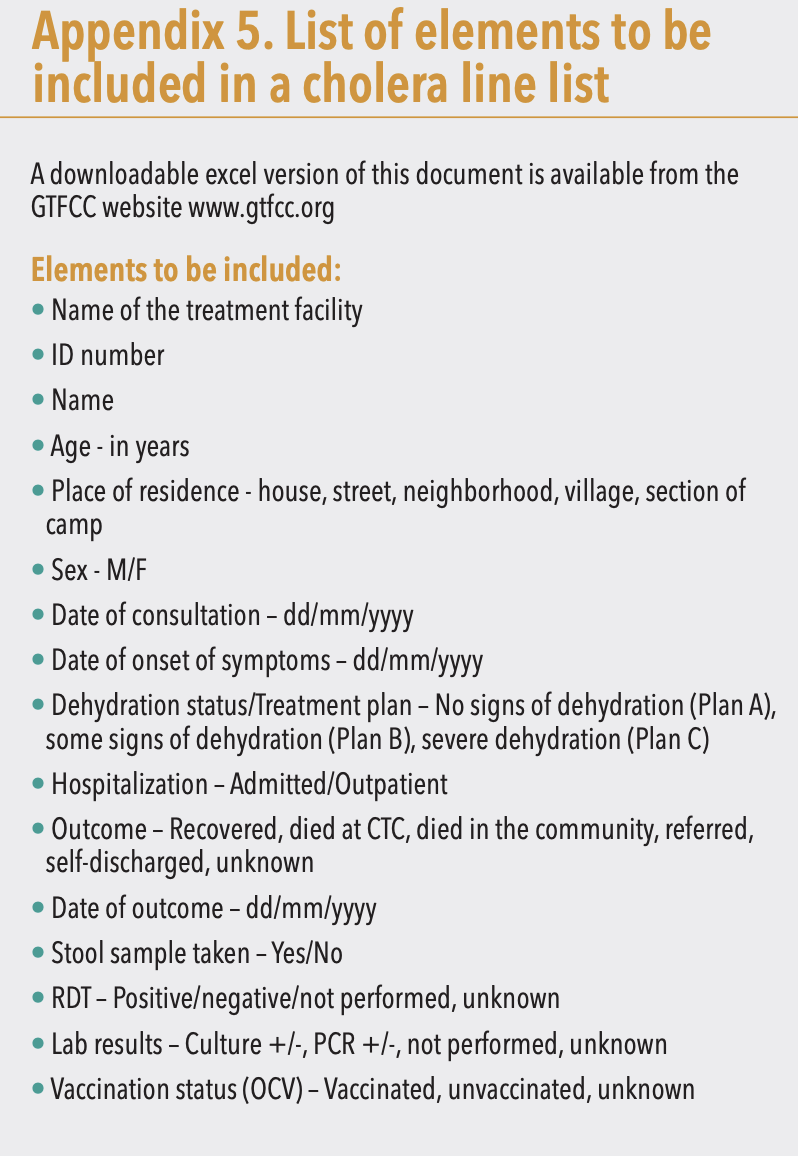 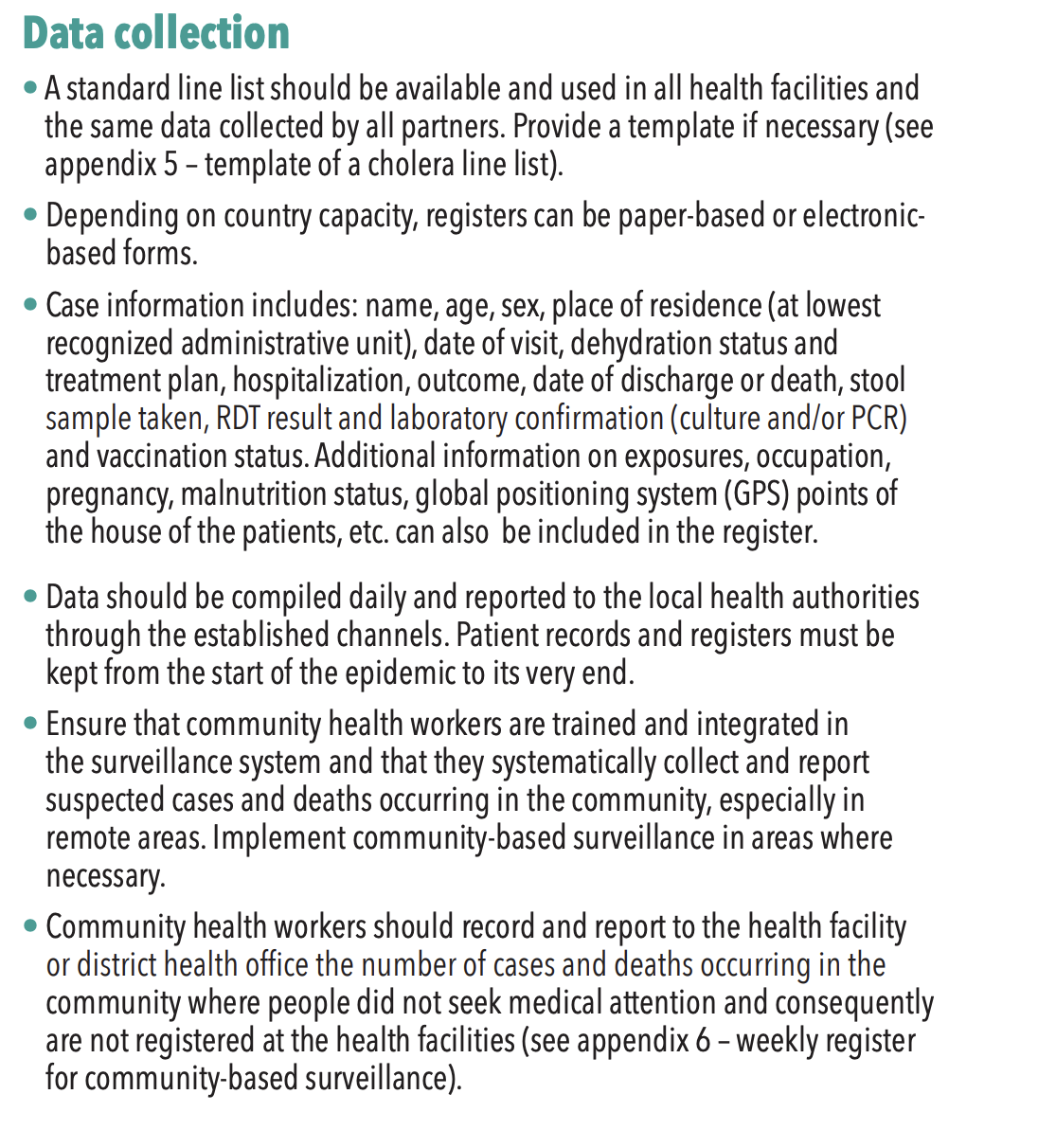 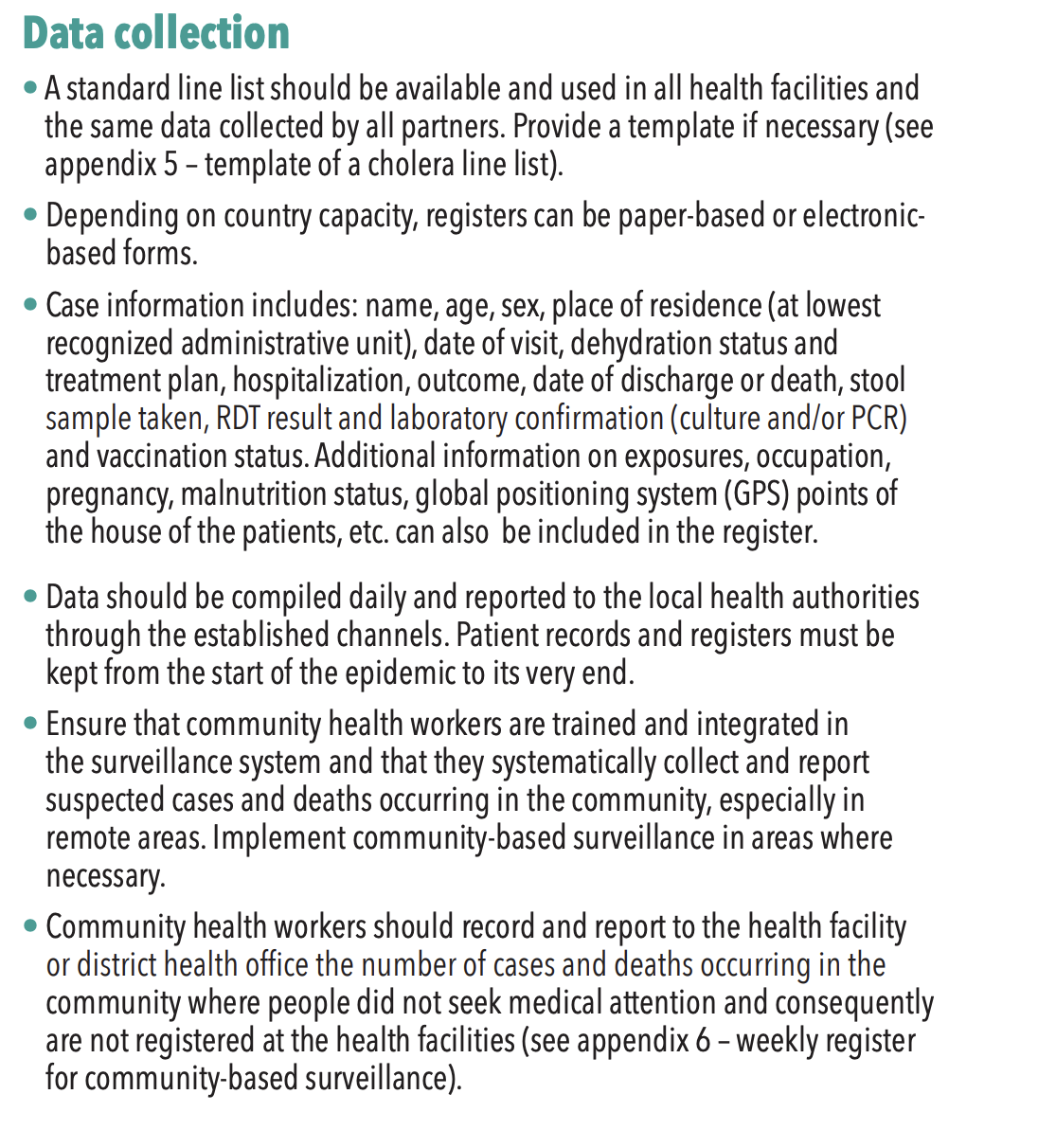 Risk Communication and Community Engagement
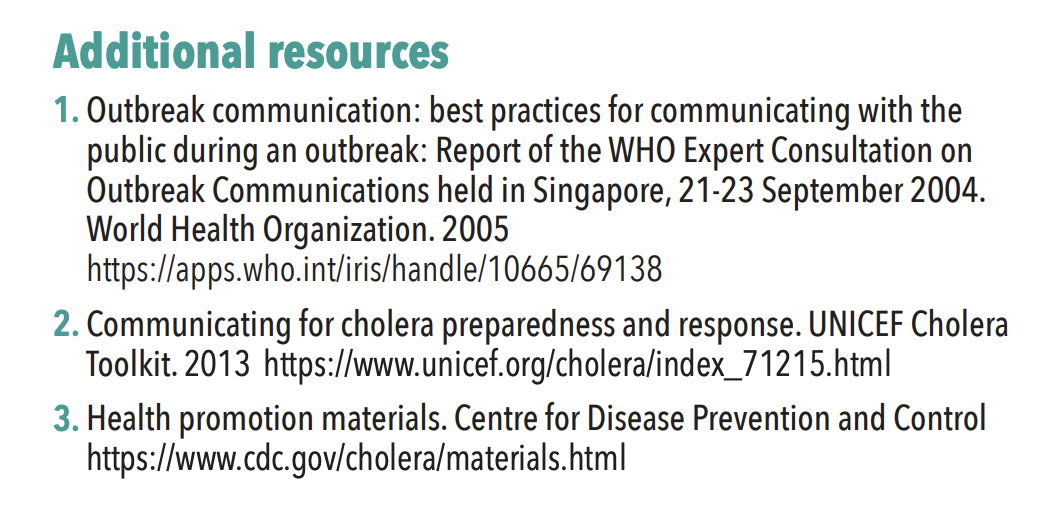 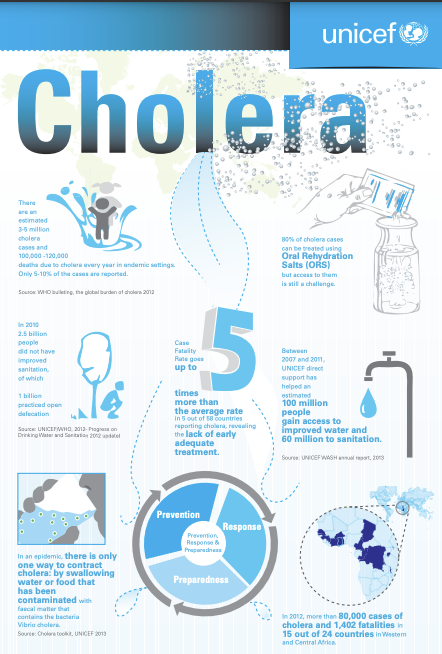 Reducing the Spread of Cholera in the Community
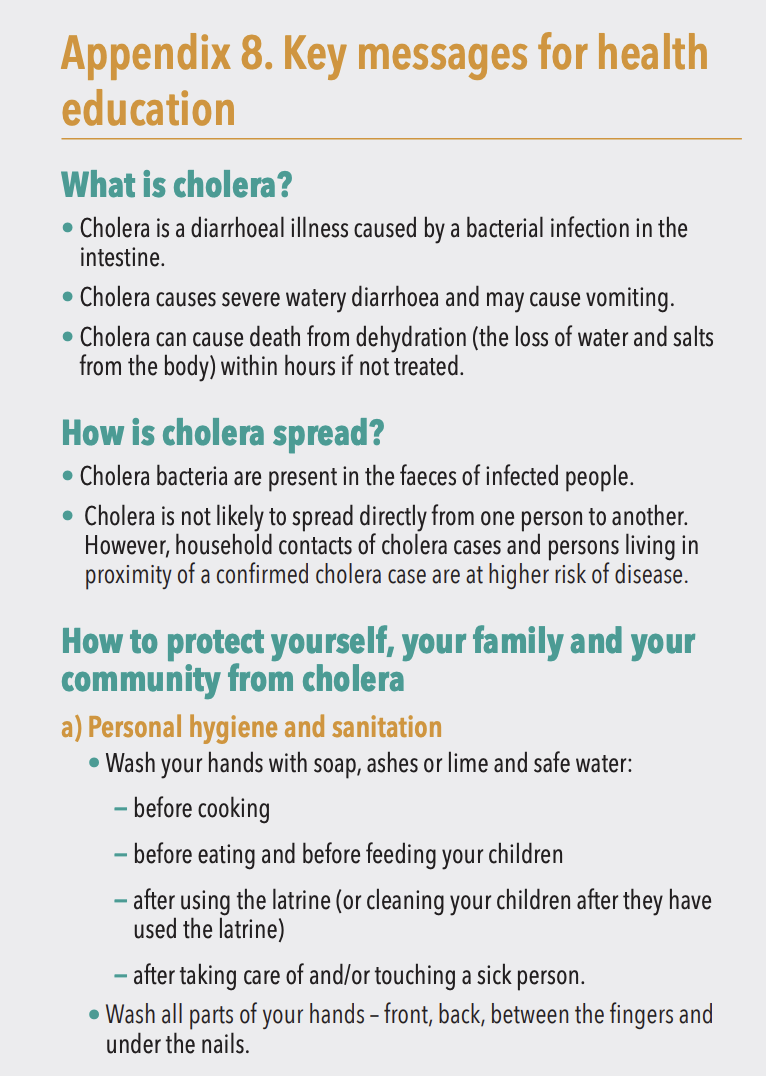 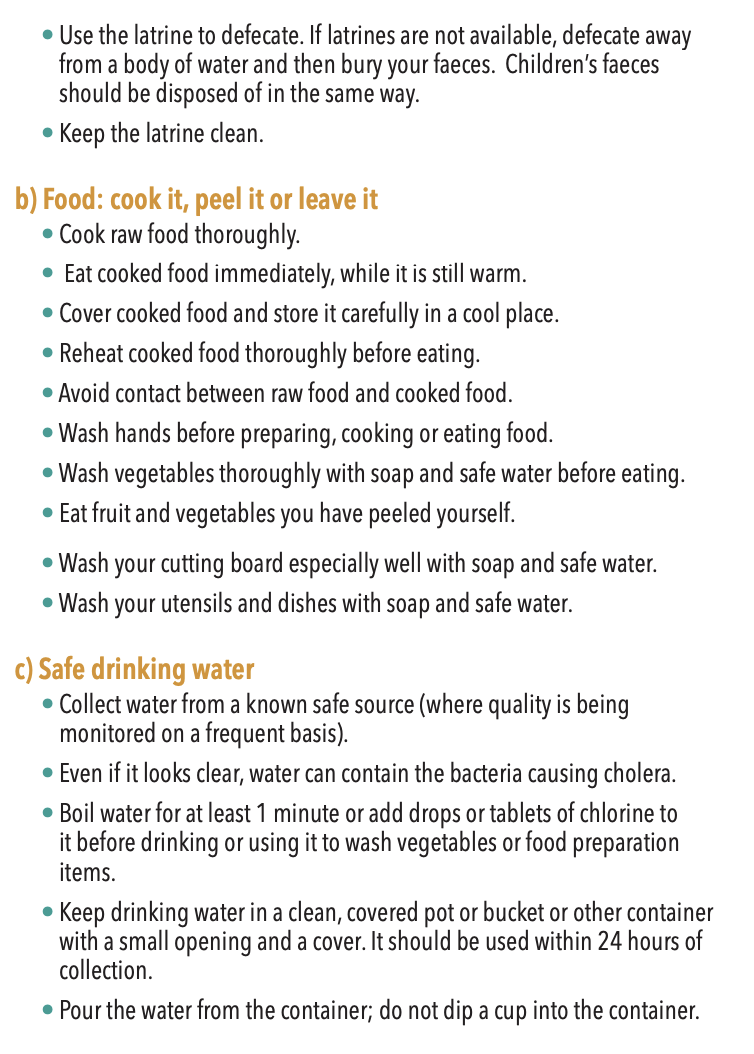 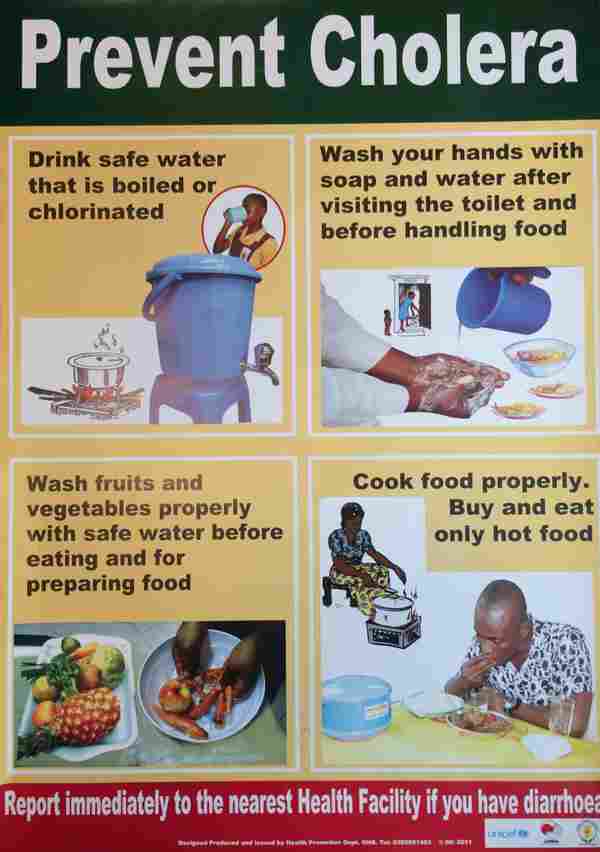 Reducing the Spread of Cholera in the Community (cont.)
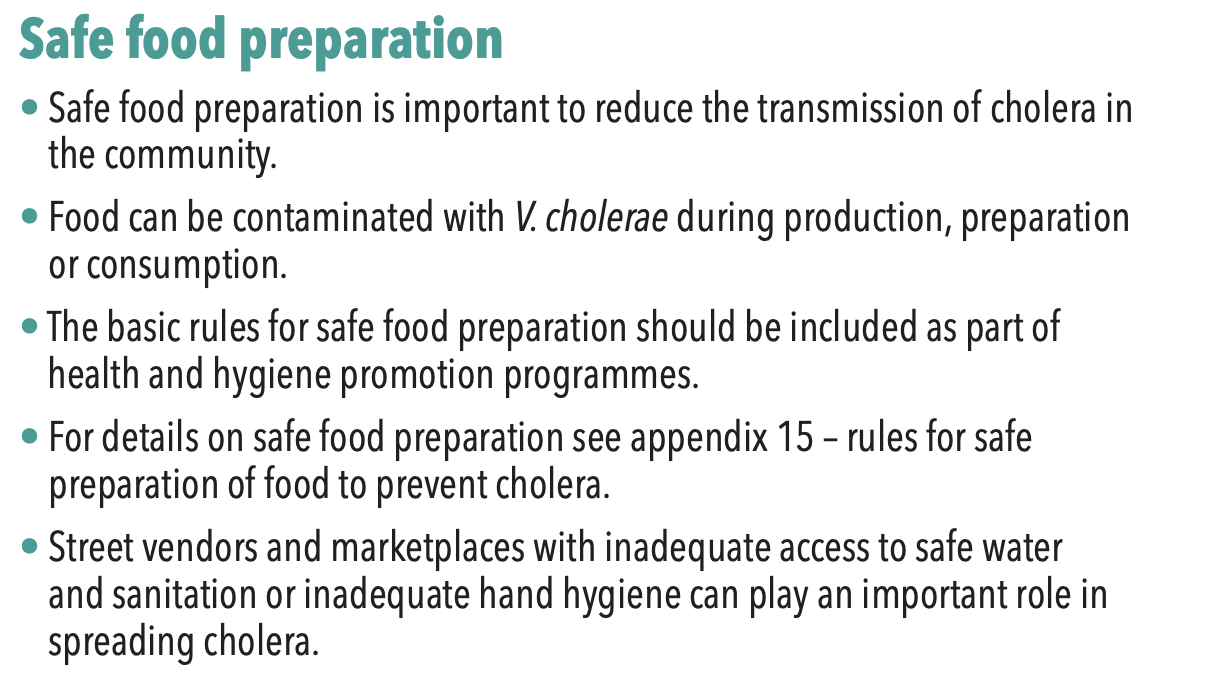 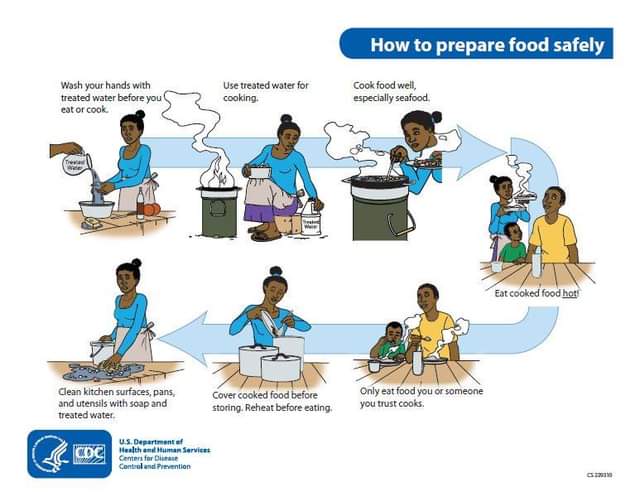 Key point: Educate UN personnel on safe food handling and avoid high risk foods.
Reducing the Spread of Cholera in the Community (cont.)
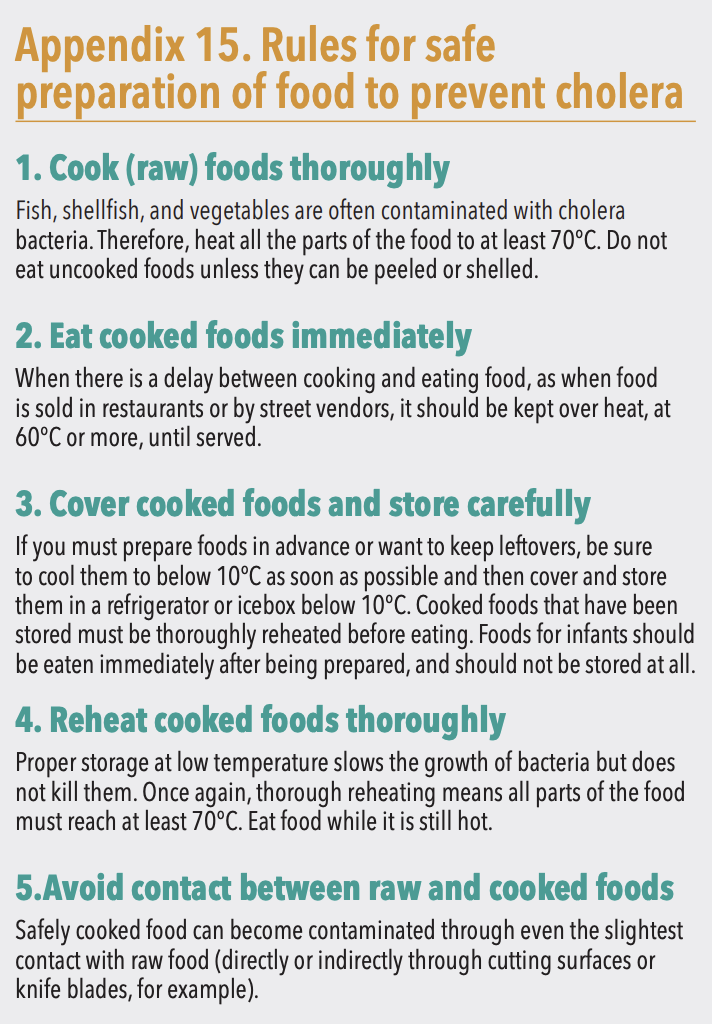 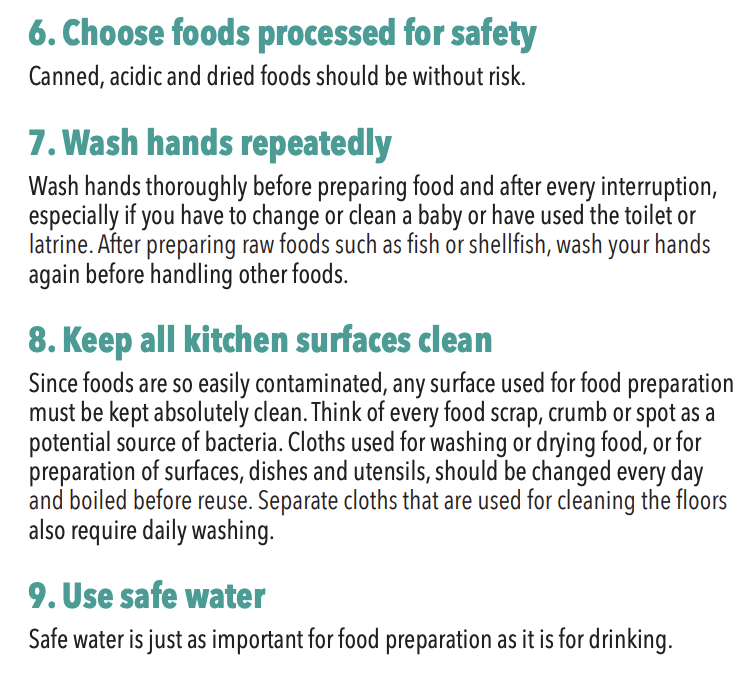 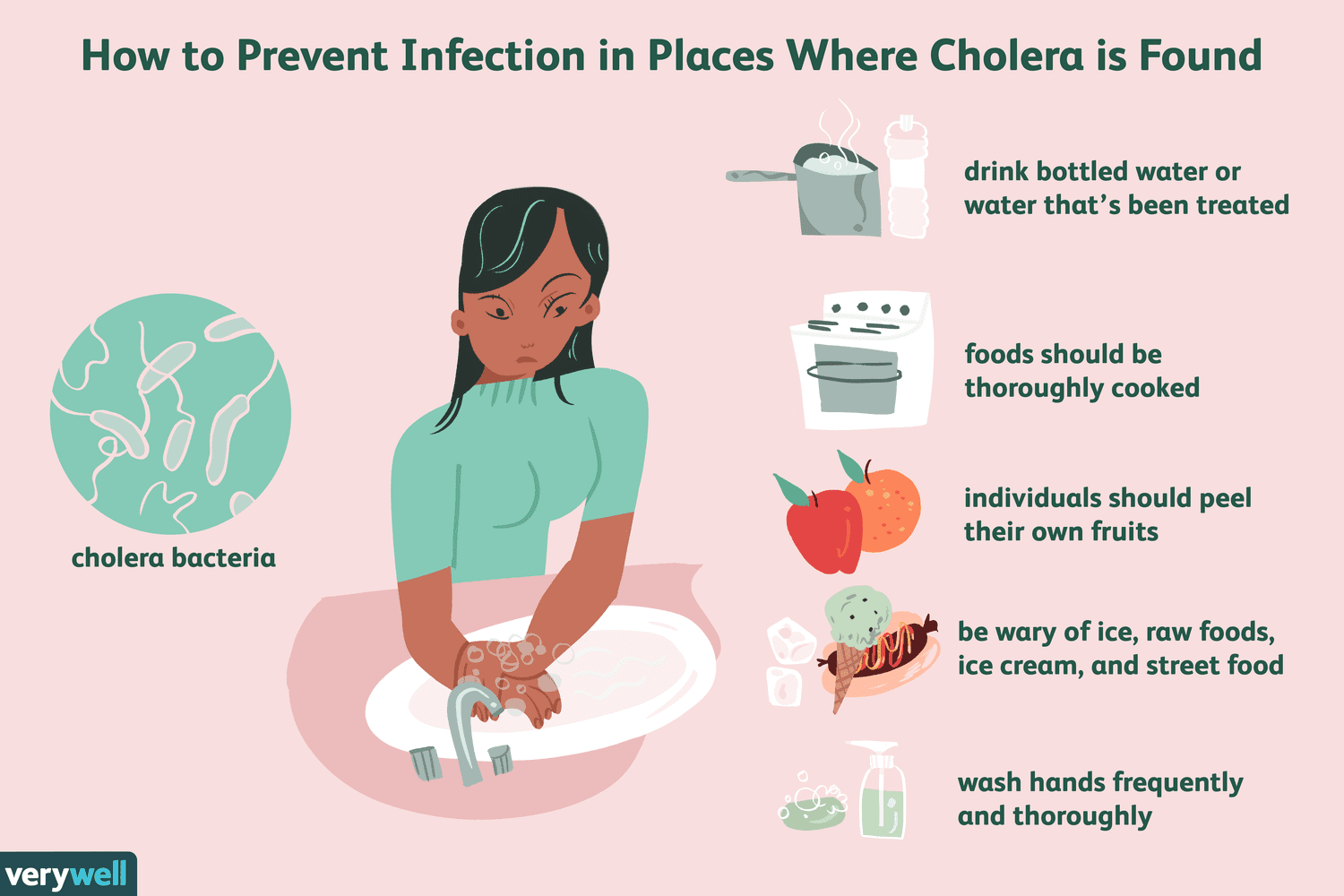 Reducing the Spread of Cholera in the Community (cont.)
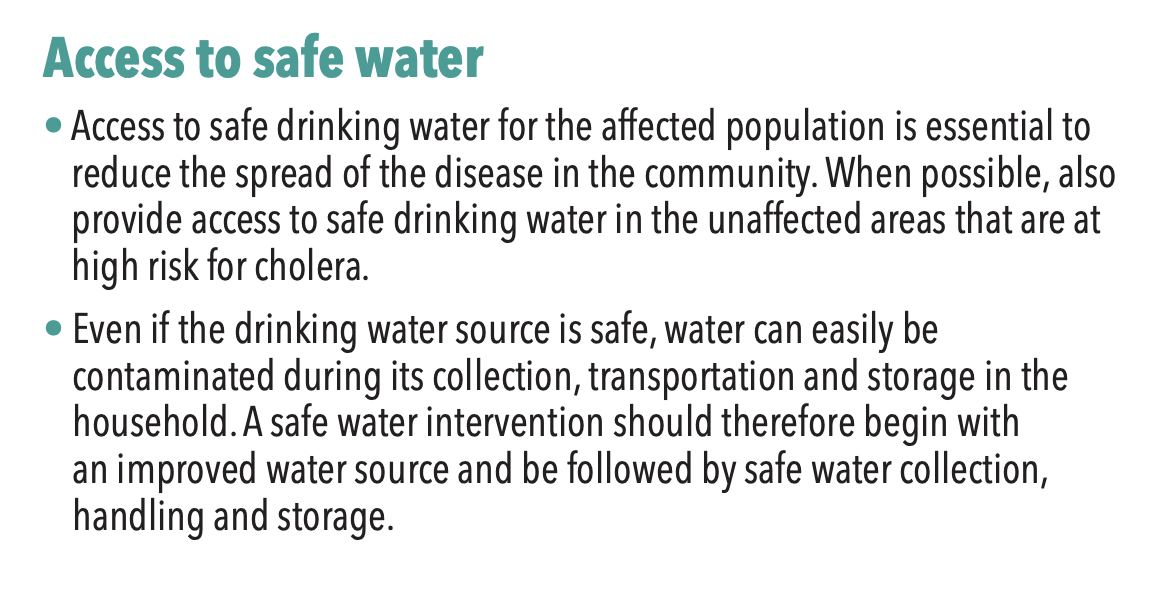 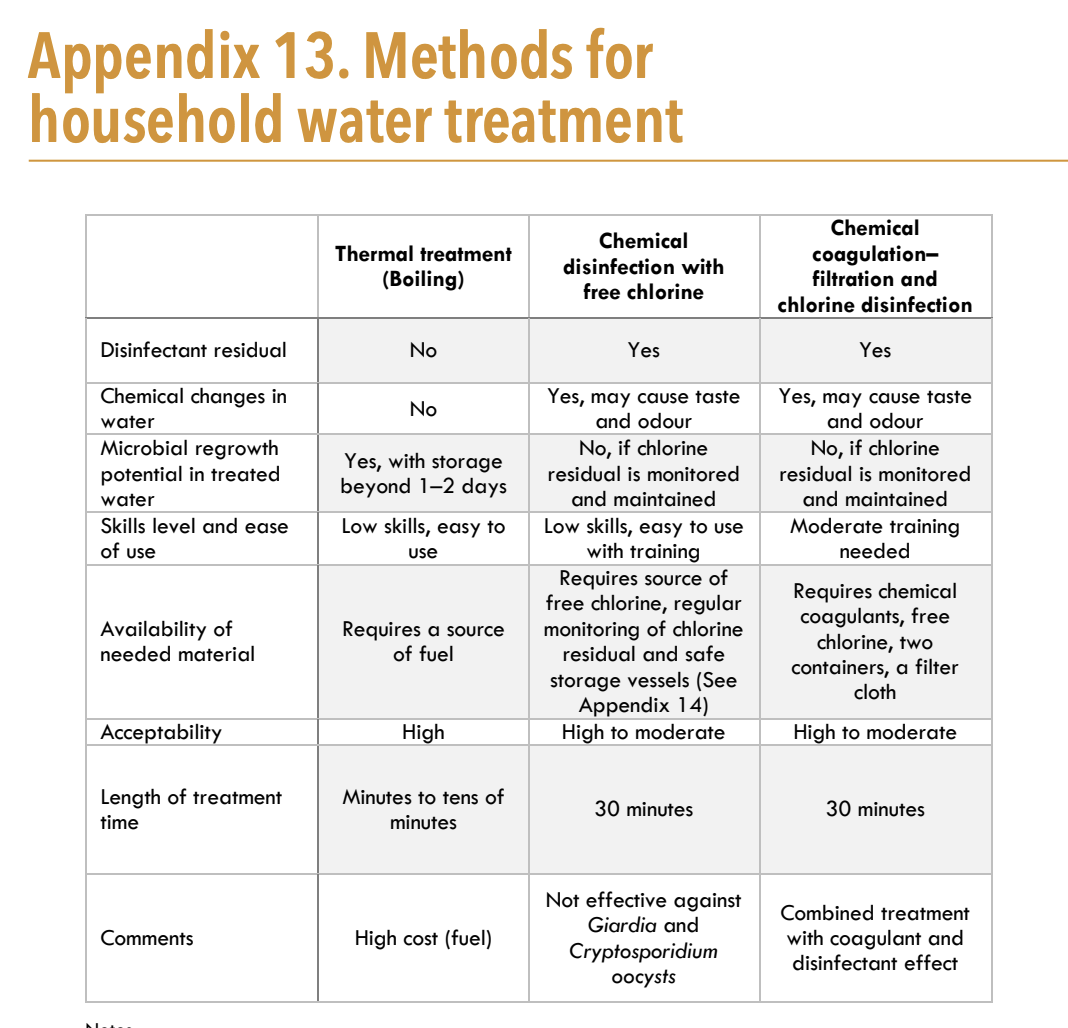 Reducing the Spread of Cholera in the Community (cont.)
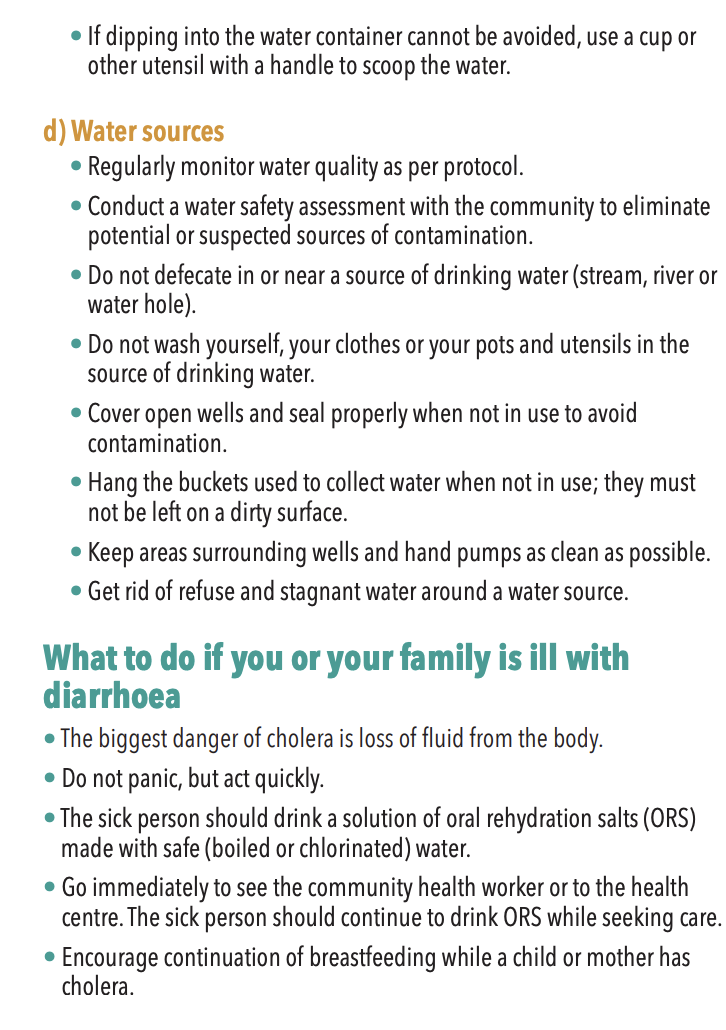 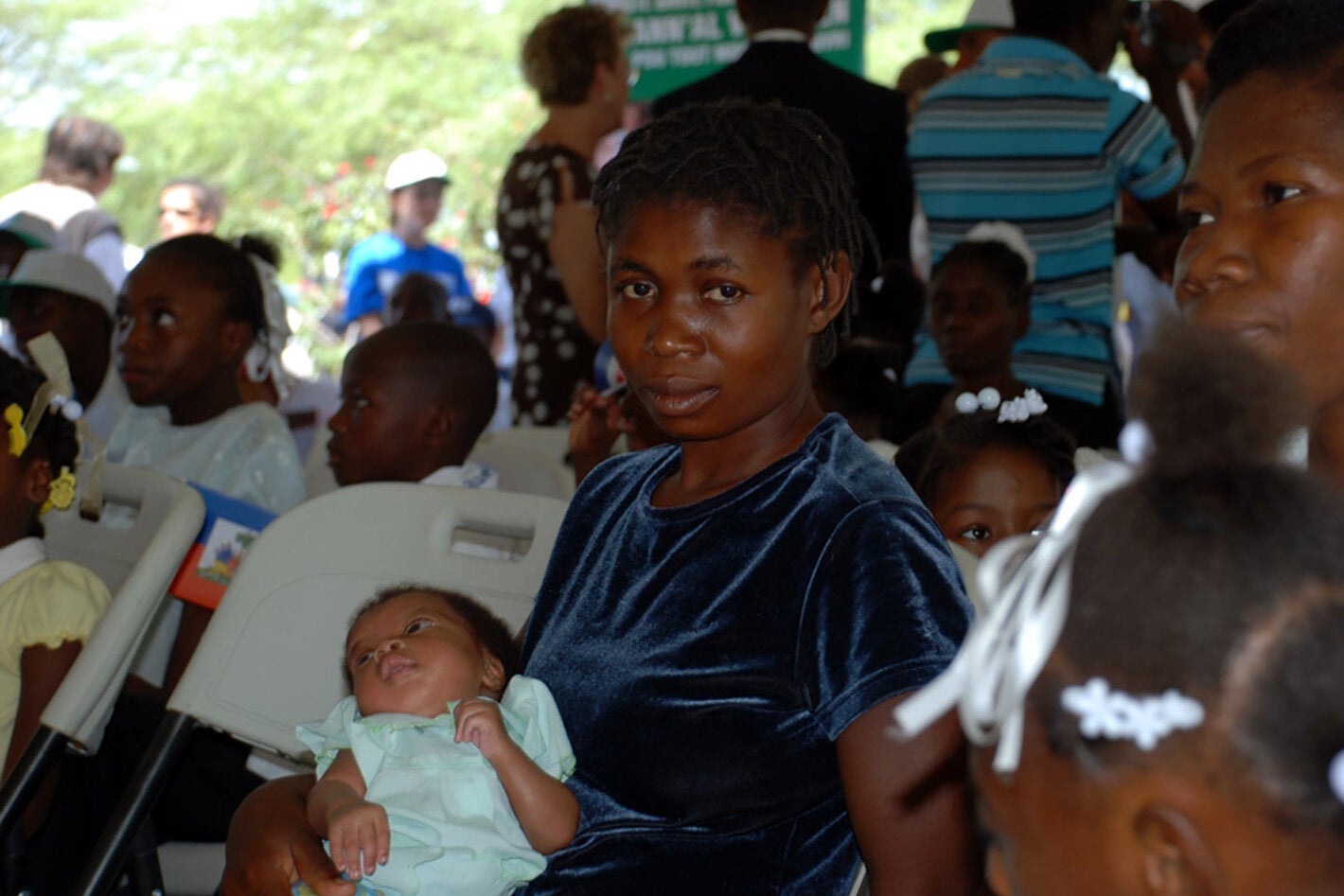 Reducing the Spread of Cholera in the Community (cont.)
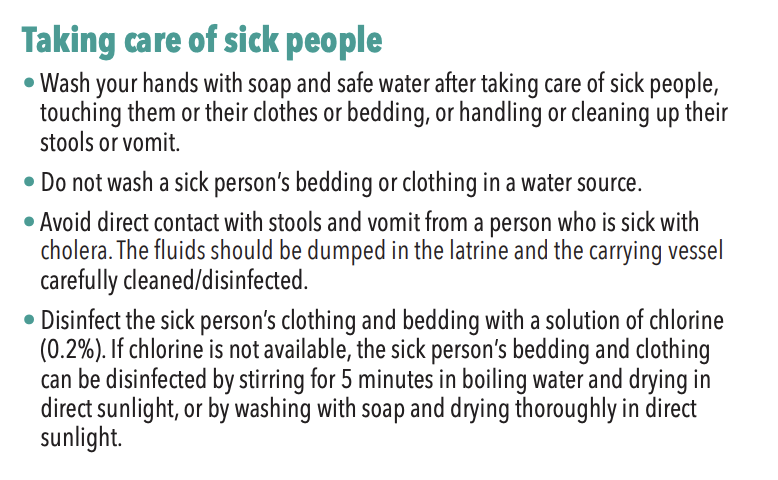 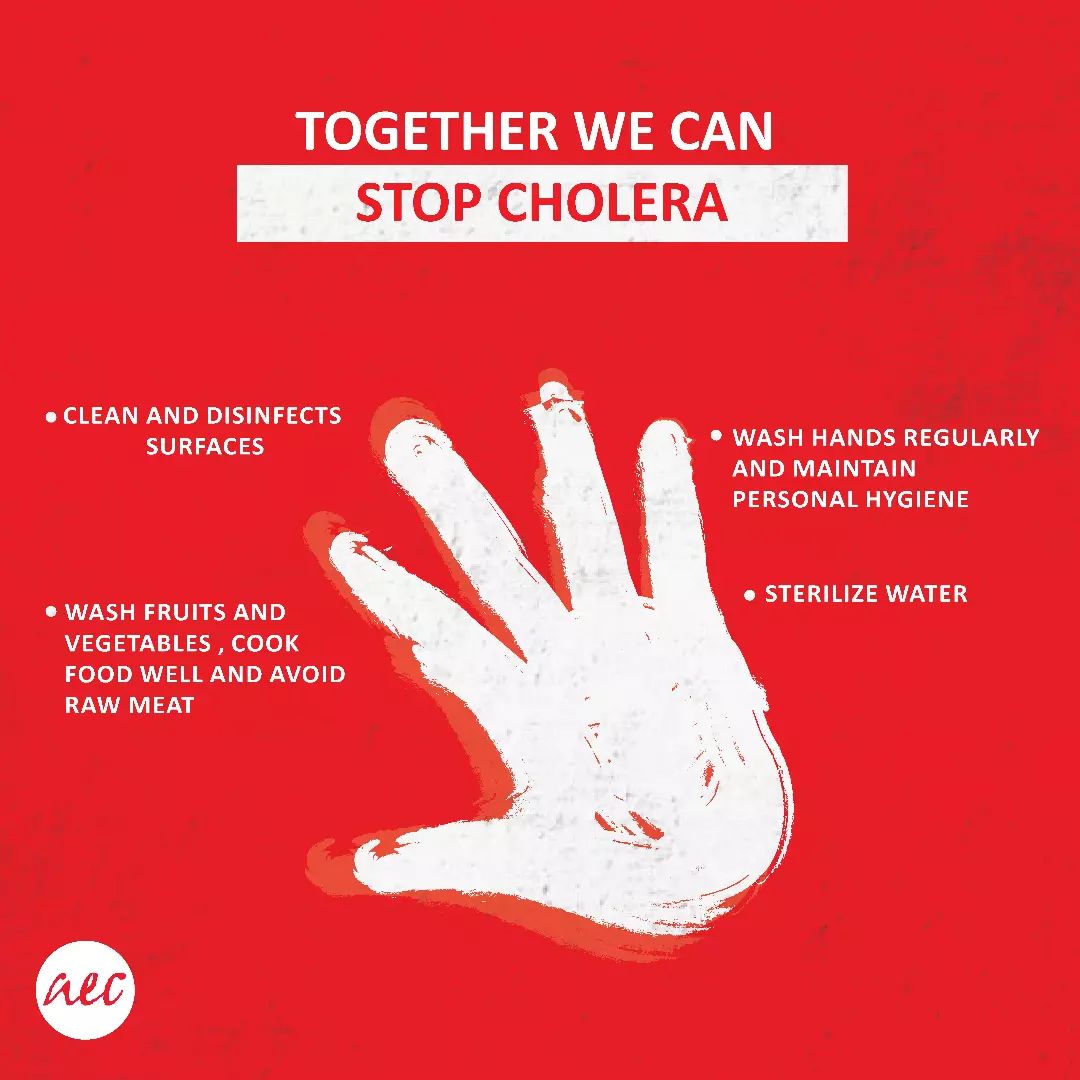 Reducing the Spread of Cholera in the Community – Water Treatment (cont.)
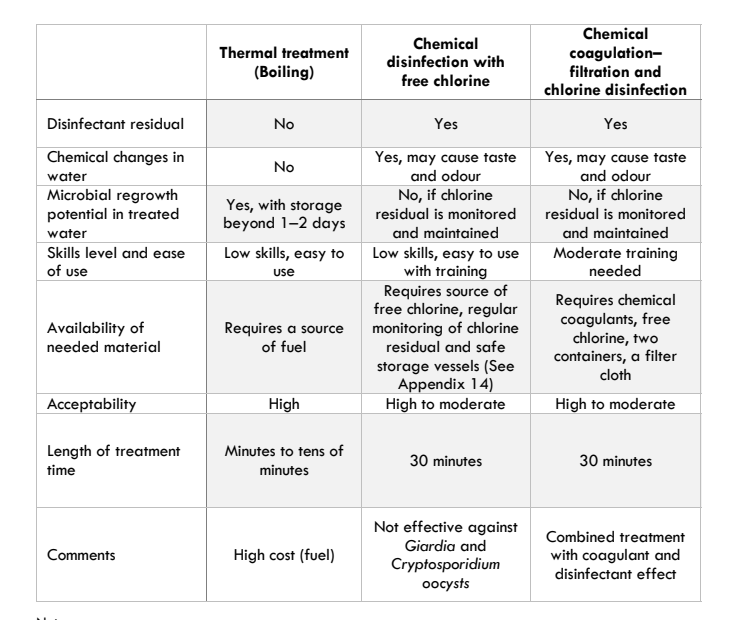 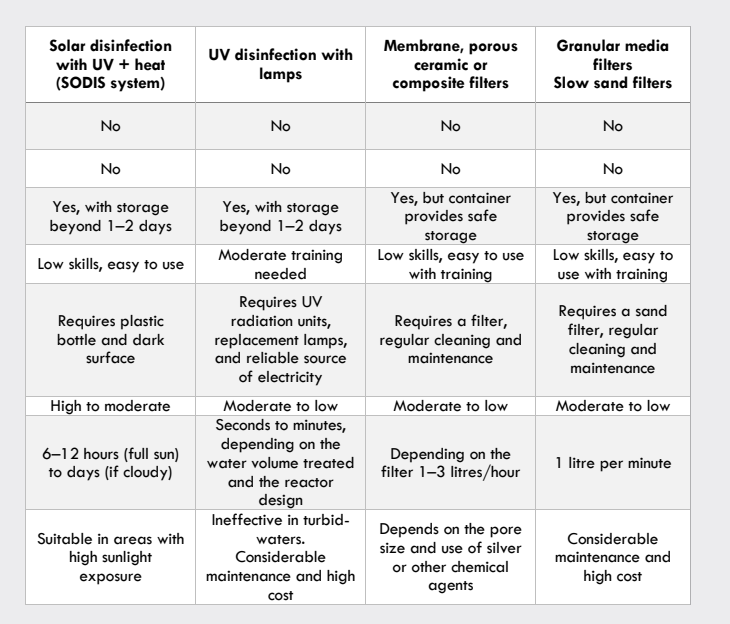 Reducing the Spread of Cholera in the Community – IPC (cont.)
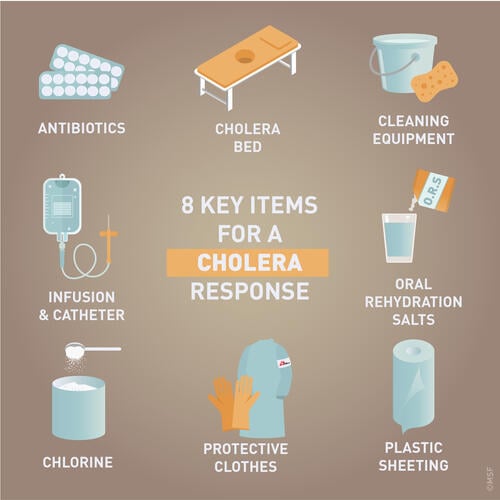 Resources
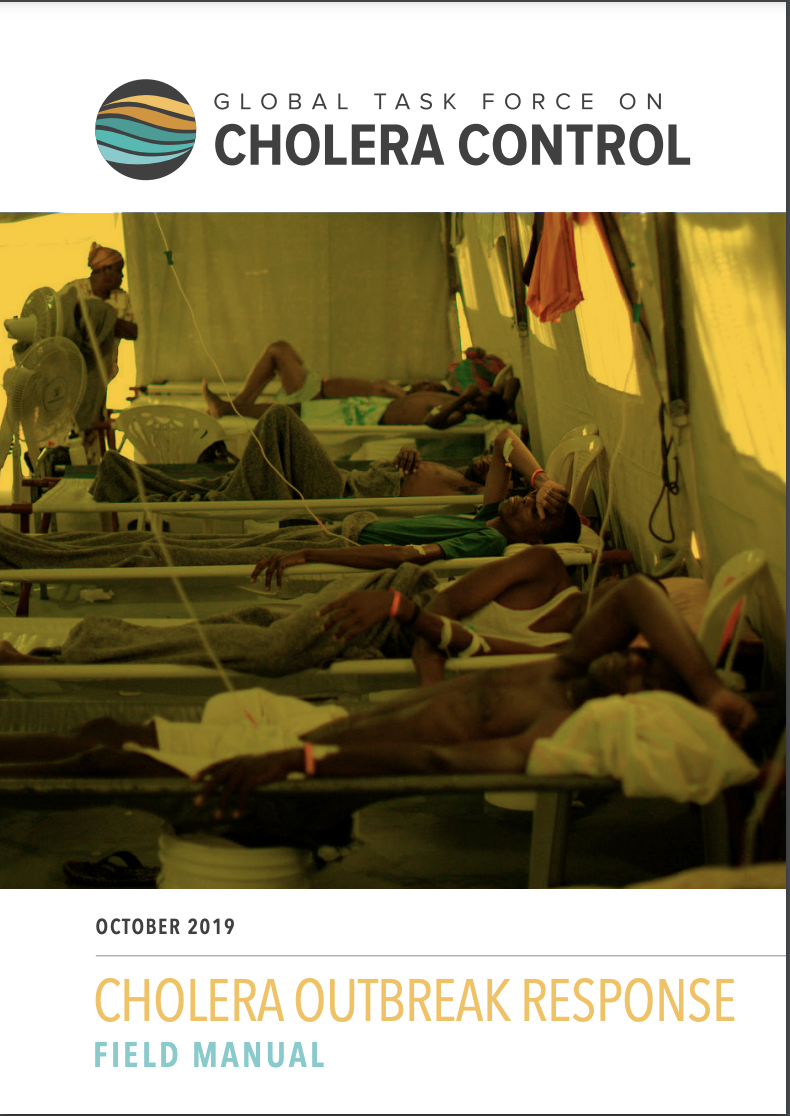 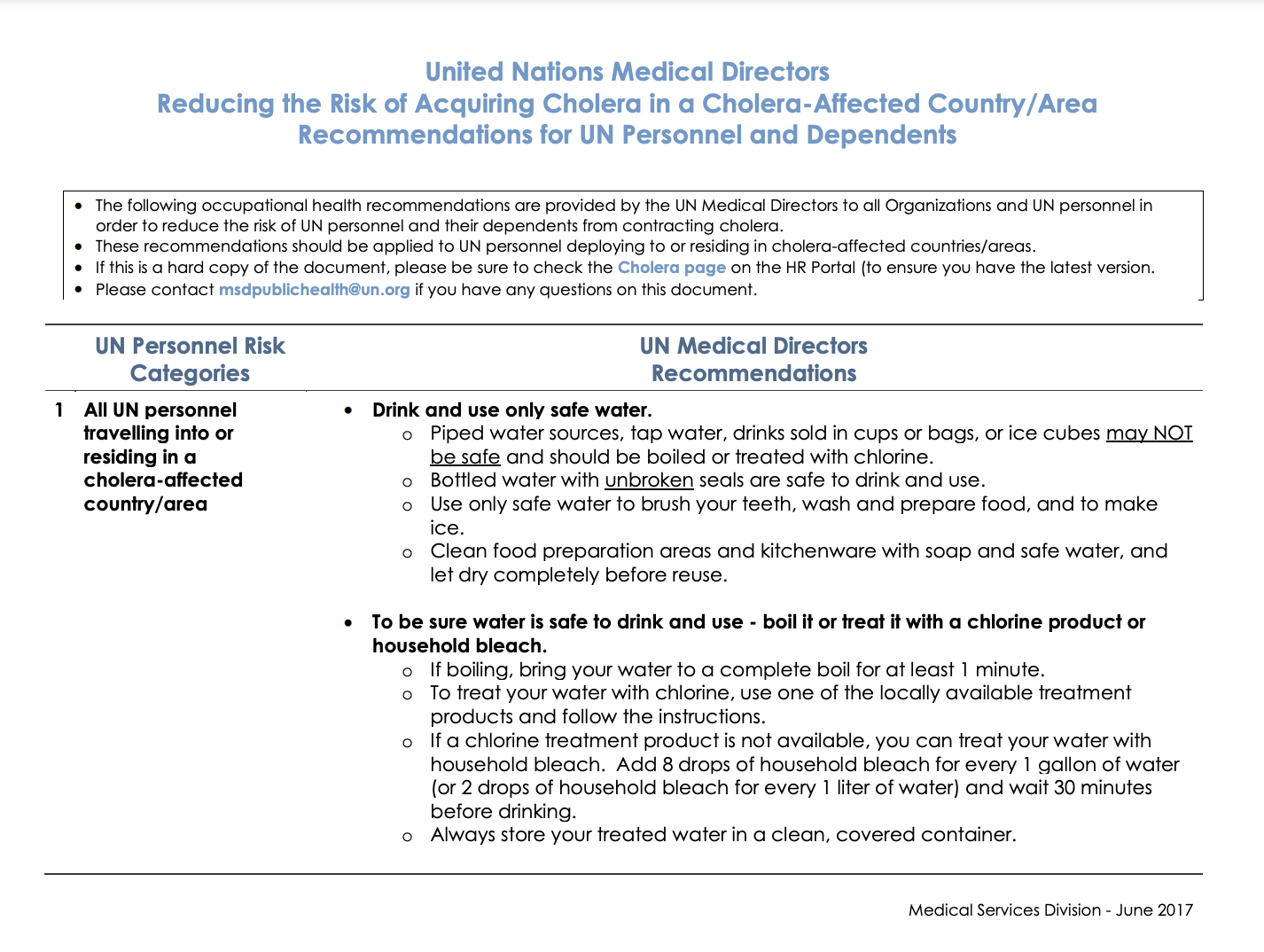 Cholera Outbreak Response Field Manual  https://www.gtfcc.org/wp-content/uploads/2020/05/gtfcc-cholera-outbreak-response-field-manual.pdf
UNMD Risk Mitigation Plan for Reducing the Risk of Acquiring Cholera
https://hr.un.org/page/cholera